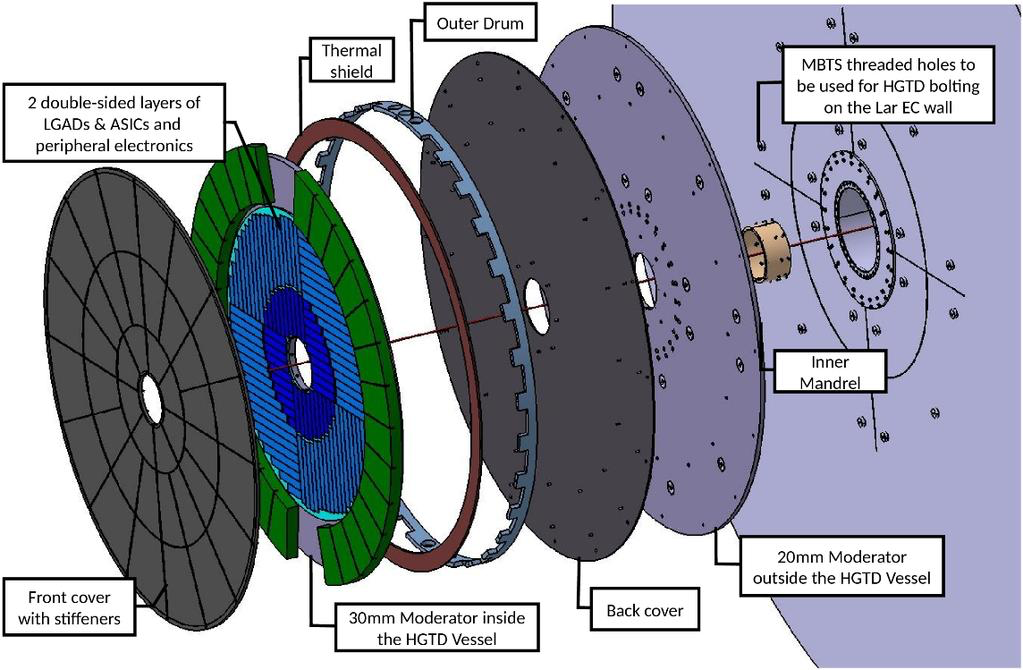 LIP – Joining Proposal
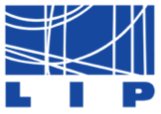 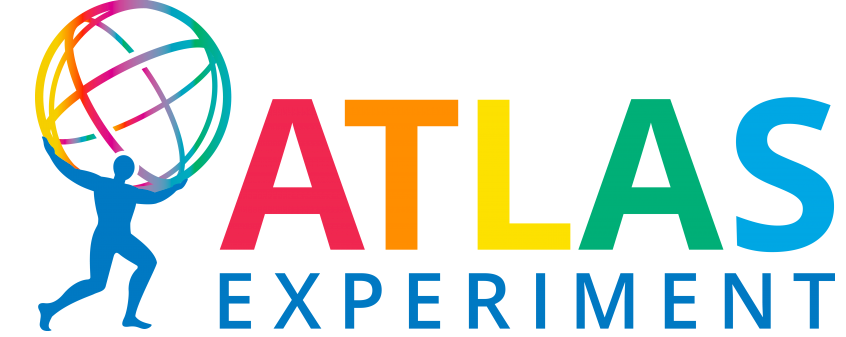 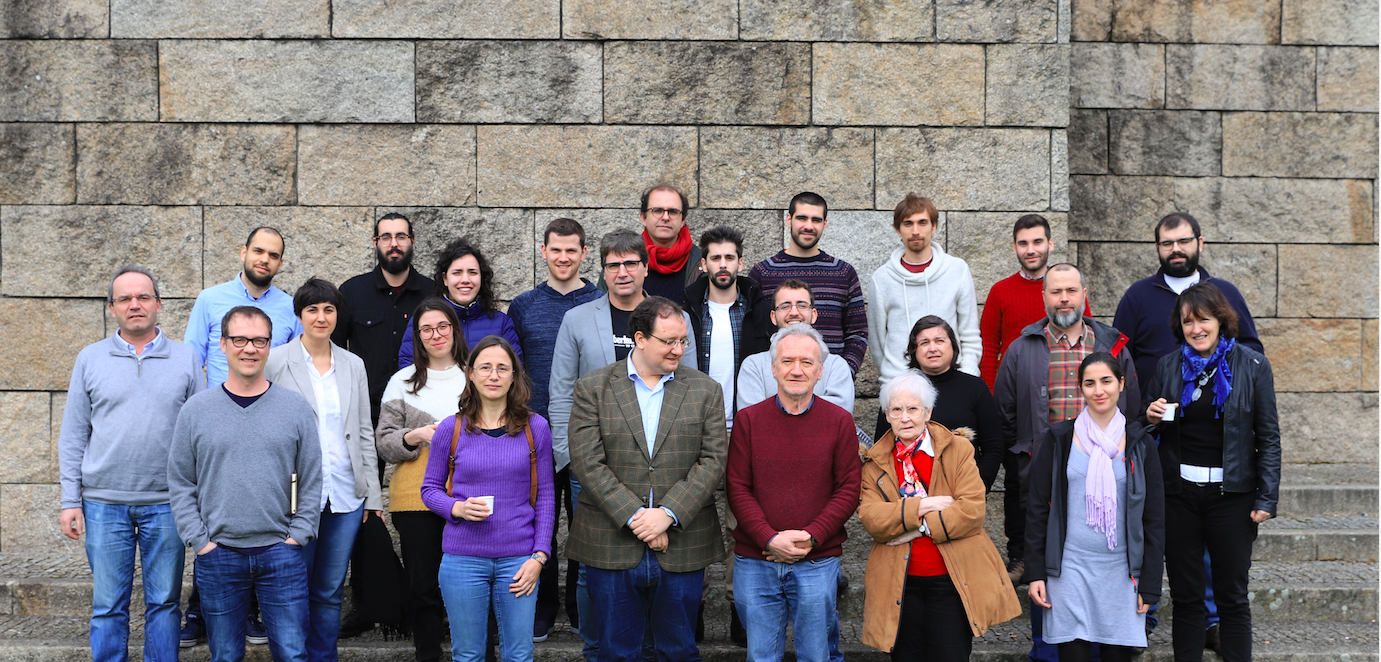 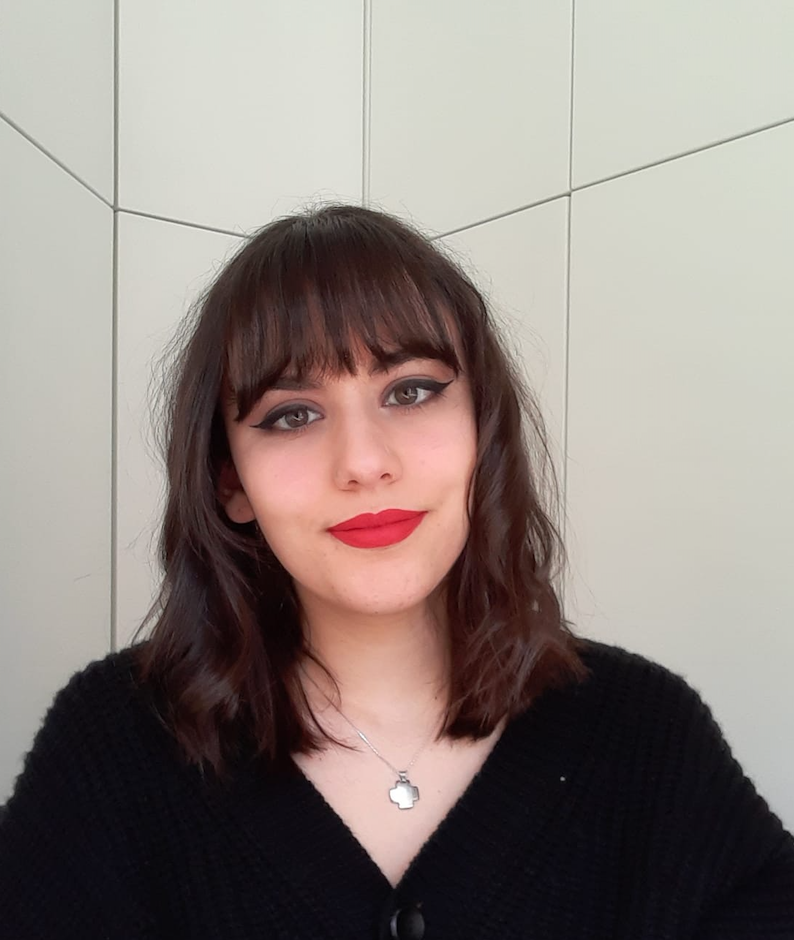 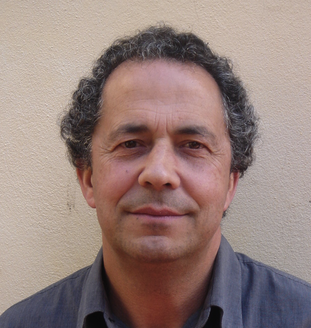 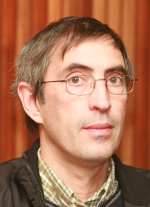 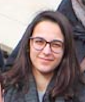 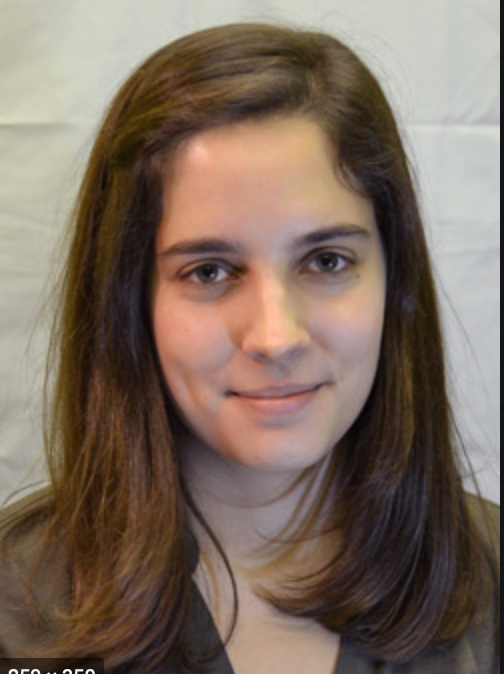 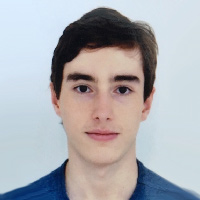 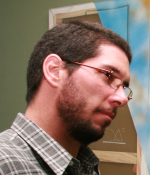 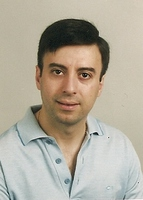 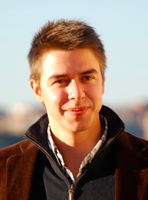 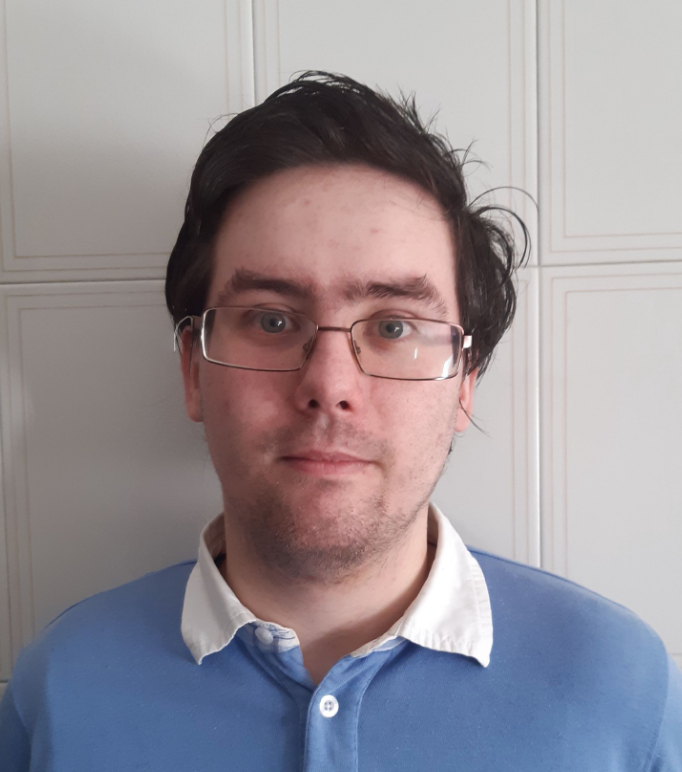 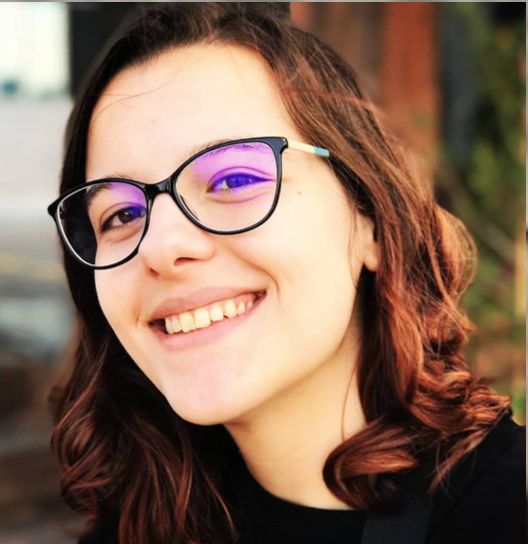 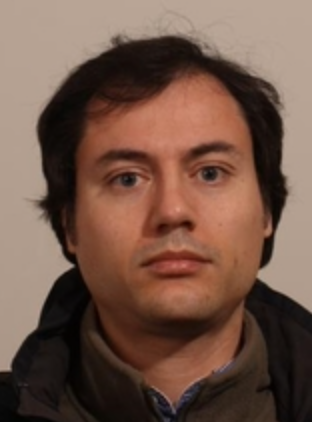 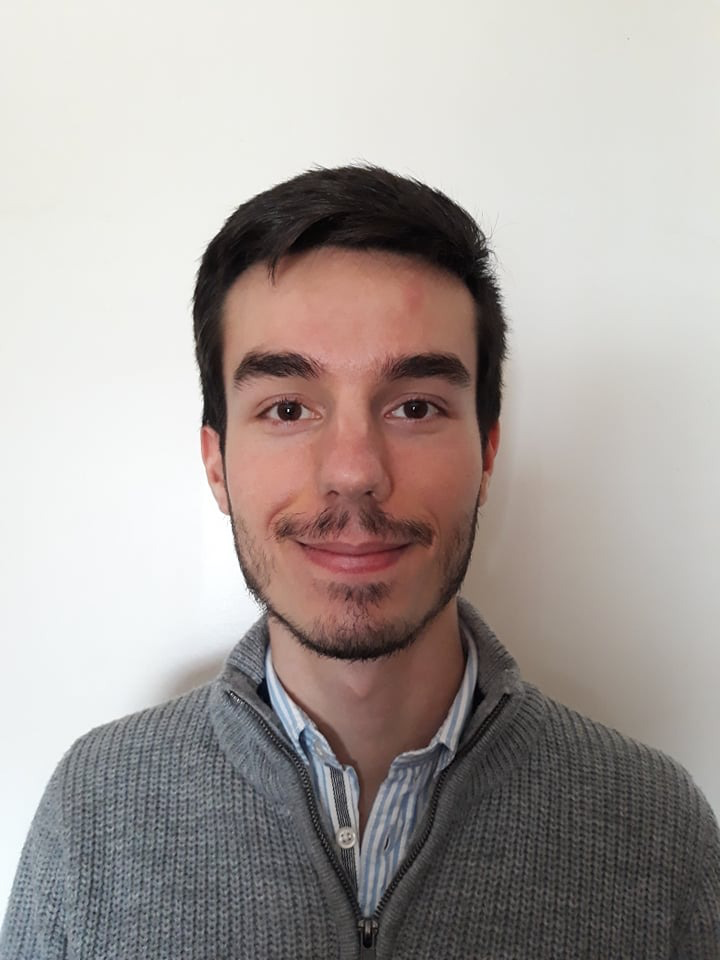 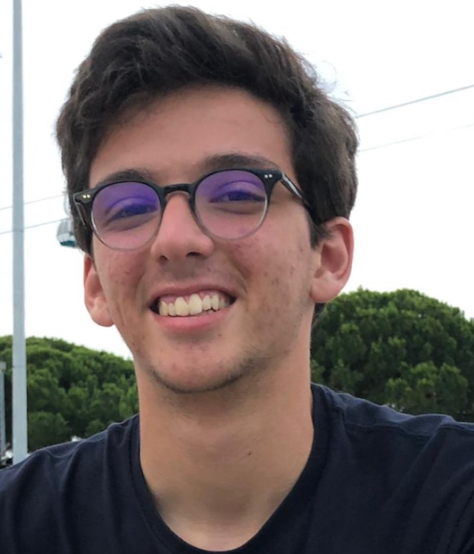 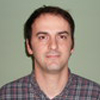 Portuguese ATLAS Team
National group:
LIP (Lisbon, Coimbra, Minho), IST, FCUL, FCTUC, U. Minho, CFNUL CEFITEC/UNL, INESC, CFMC, AdI engineer training program
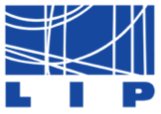 2
Current Portuguese Contributionsto ATLAS
ATLAS Roman Pot DCS and HLT
Jets HLT
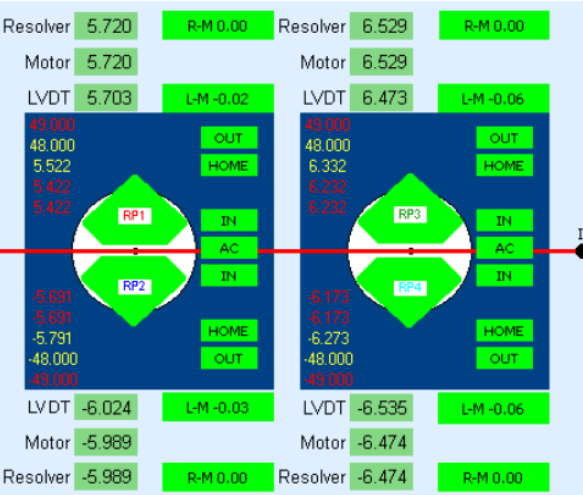 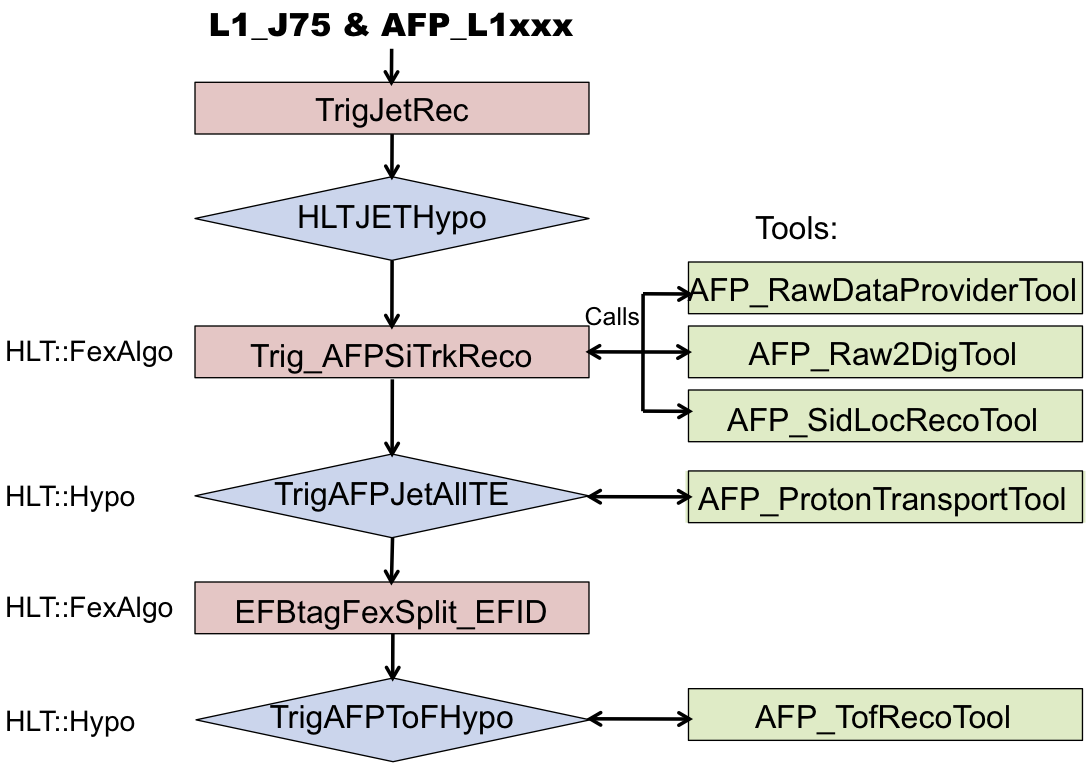 Distributed computing
Physics:
Higgs, Vector-Like Quarks, top, heavy ions, forward physics, Dark Matter
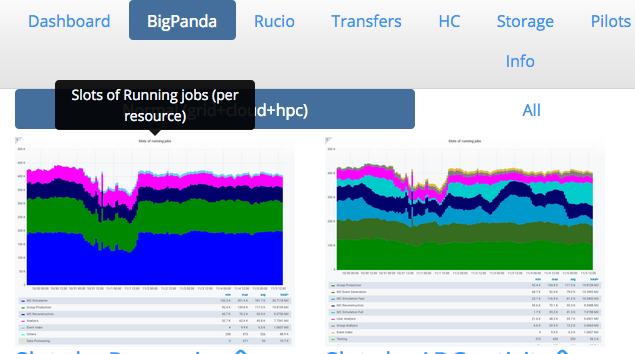 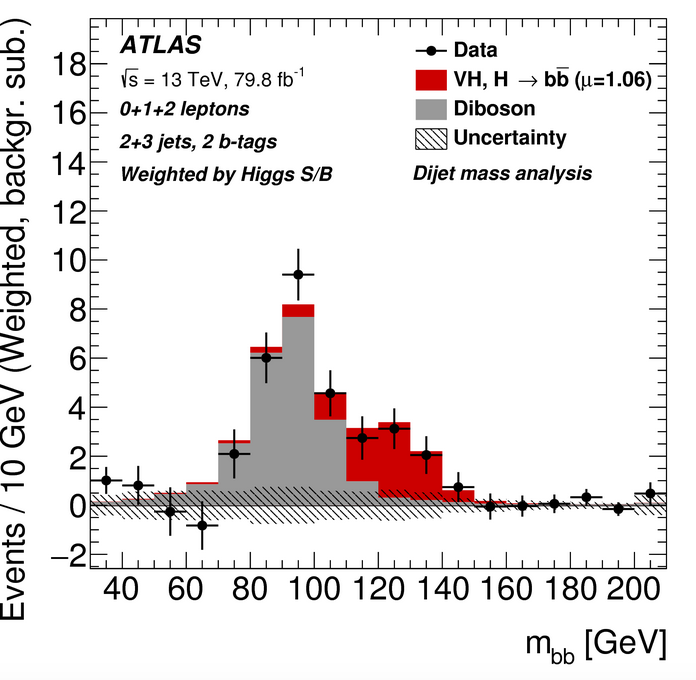 Iberian Cloud Coordination
Co-leading ARP DCS
TileCal Upgrade
HV distribution system
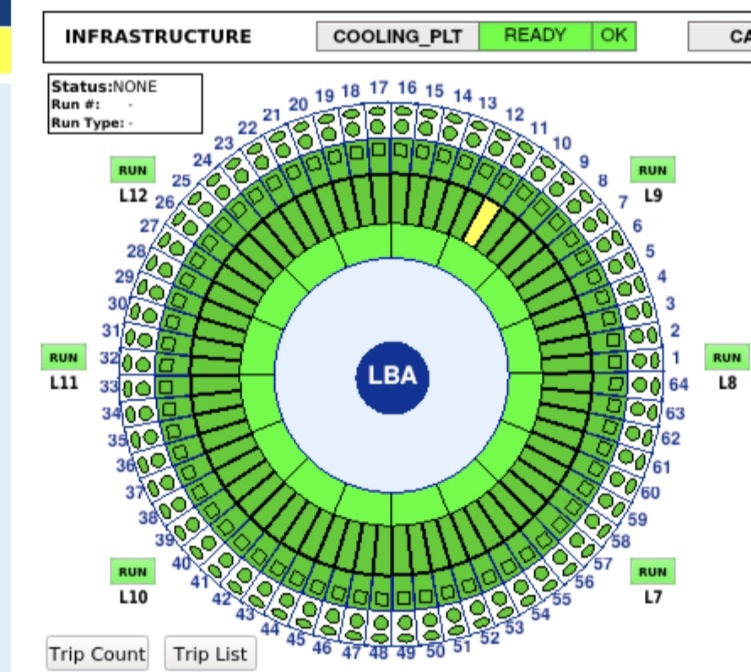 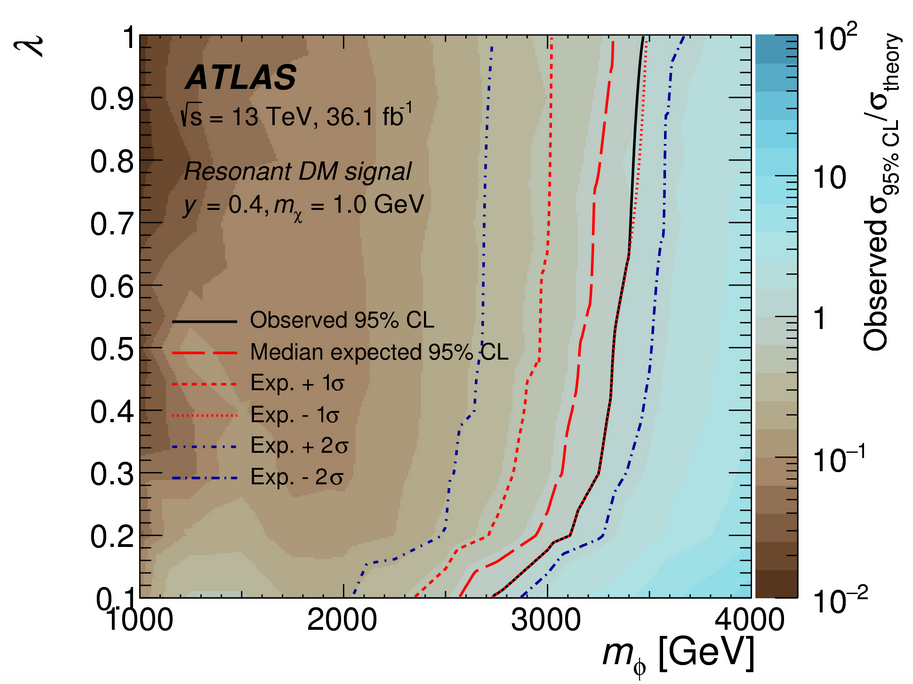 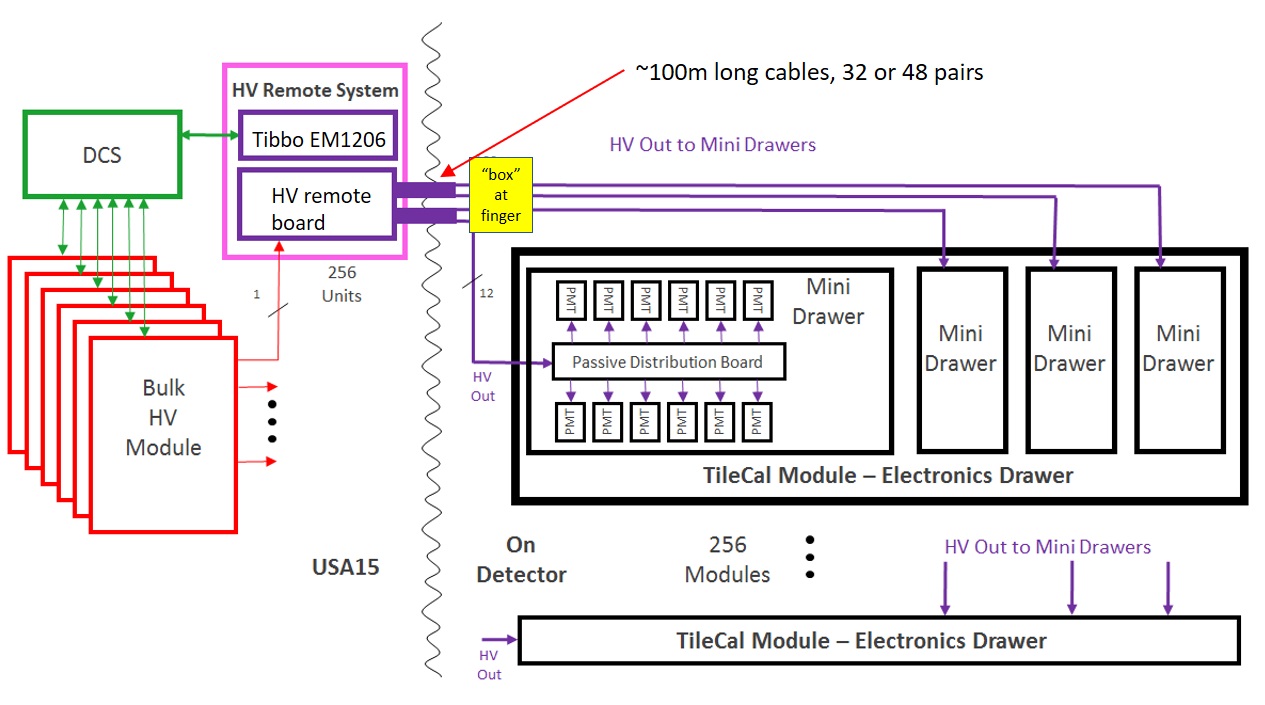 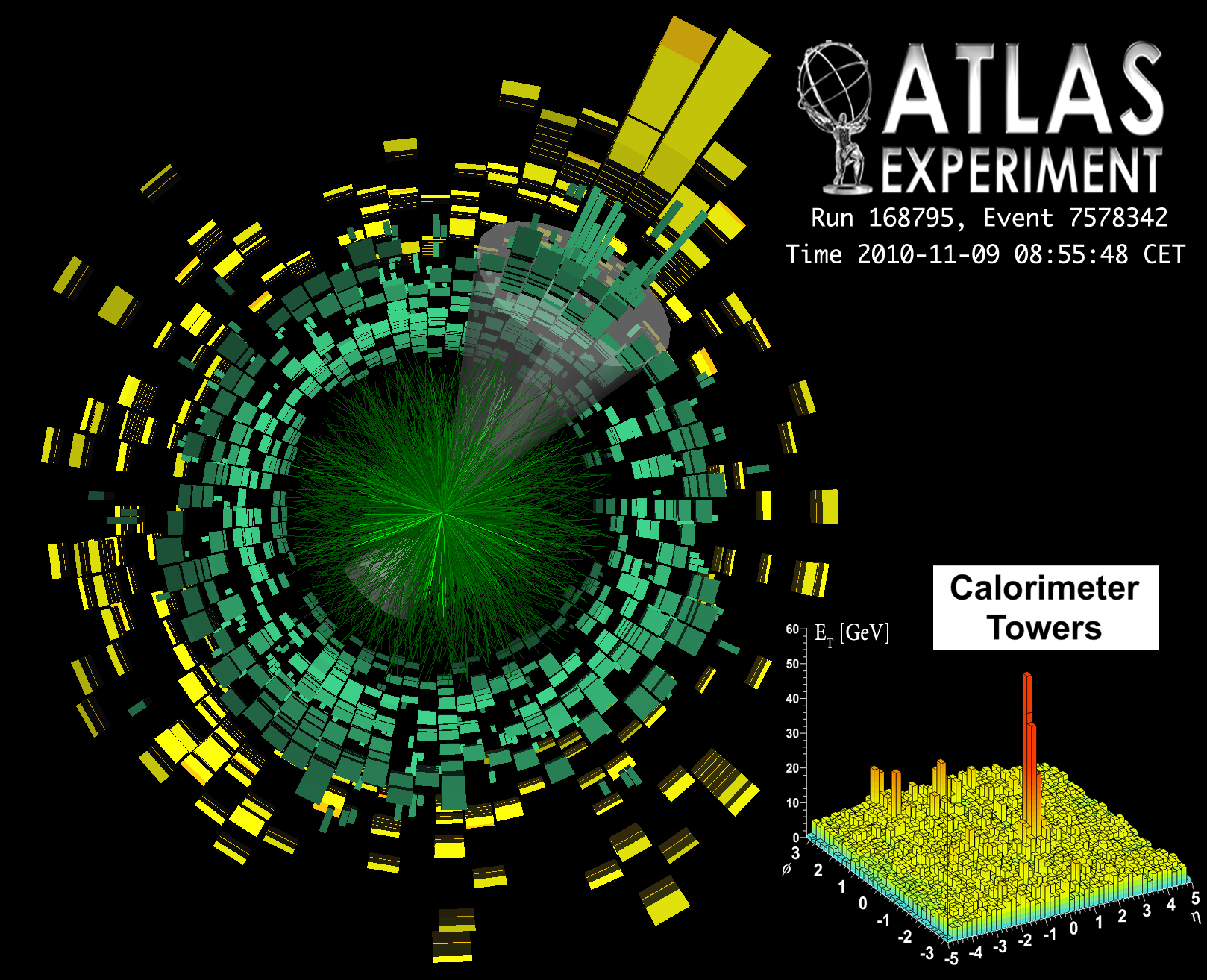 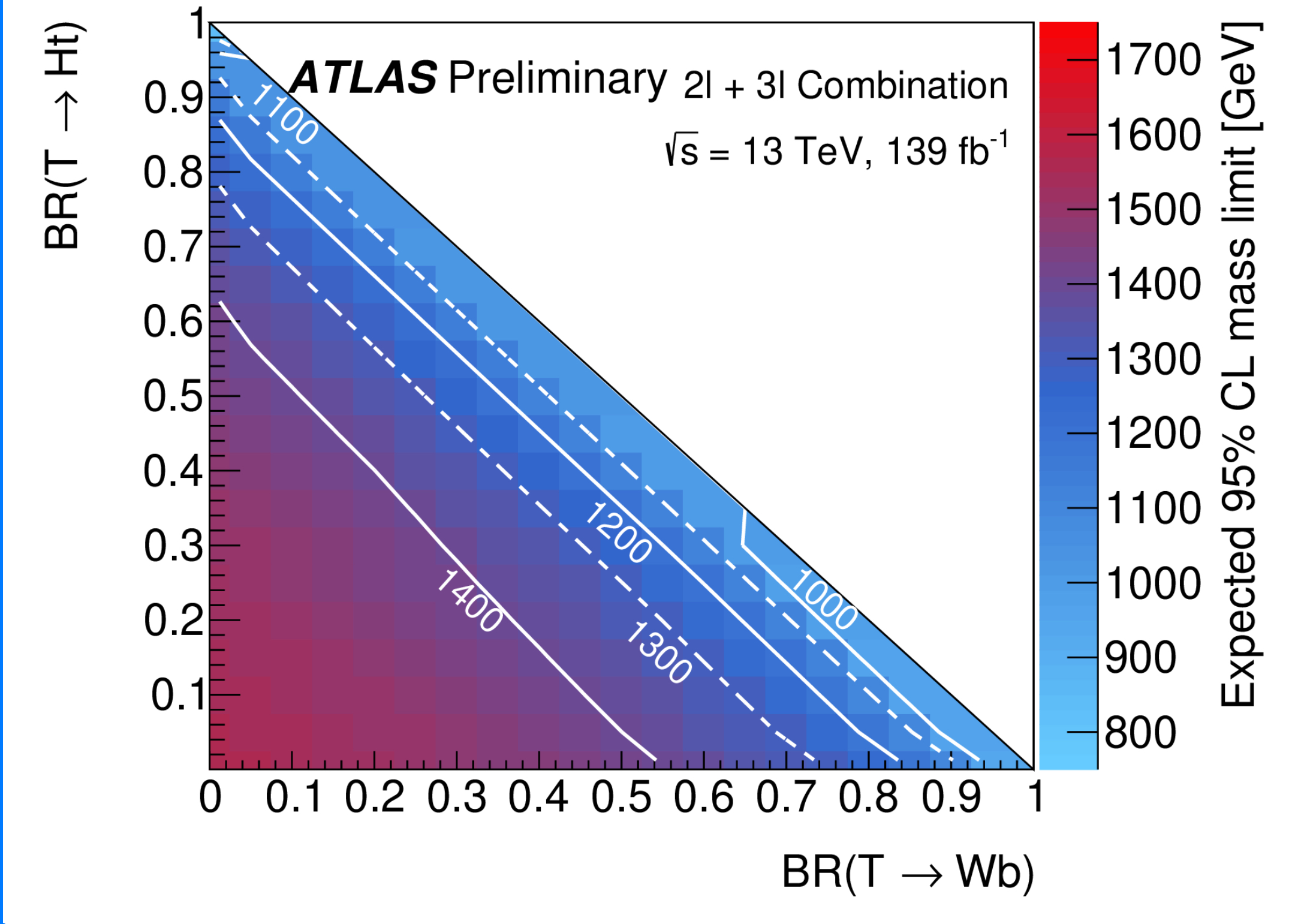 3
Leading TileCal DCS
HGTD Involvement: HV Patch Panels
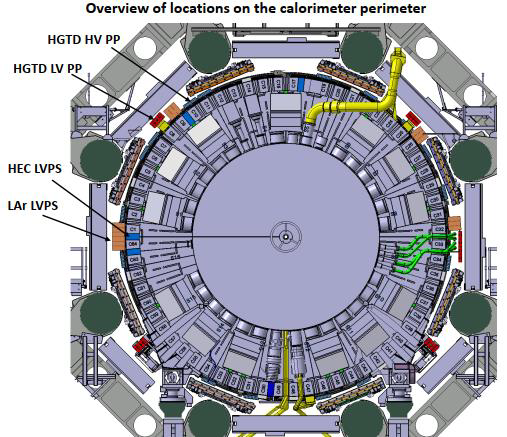 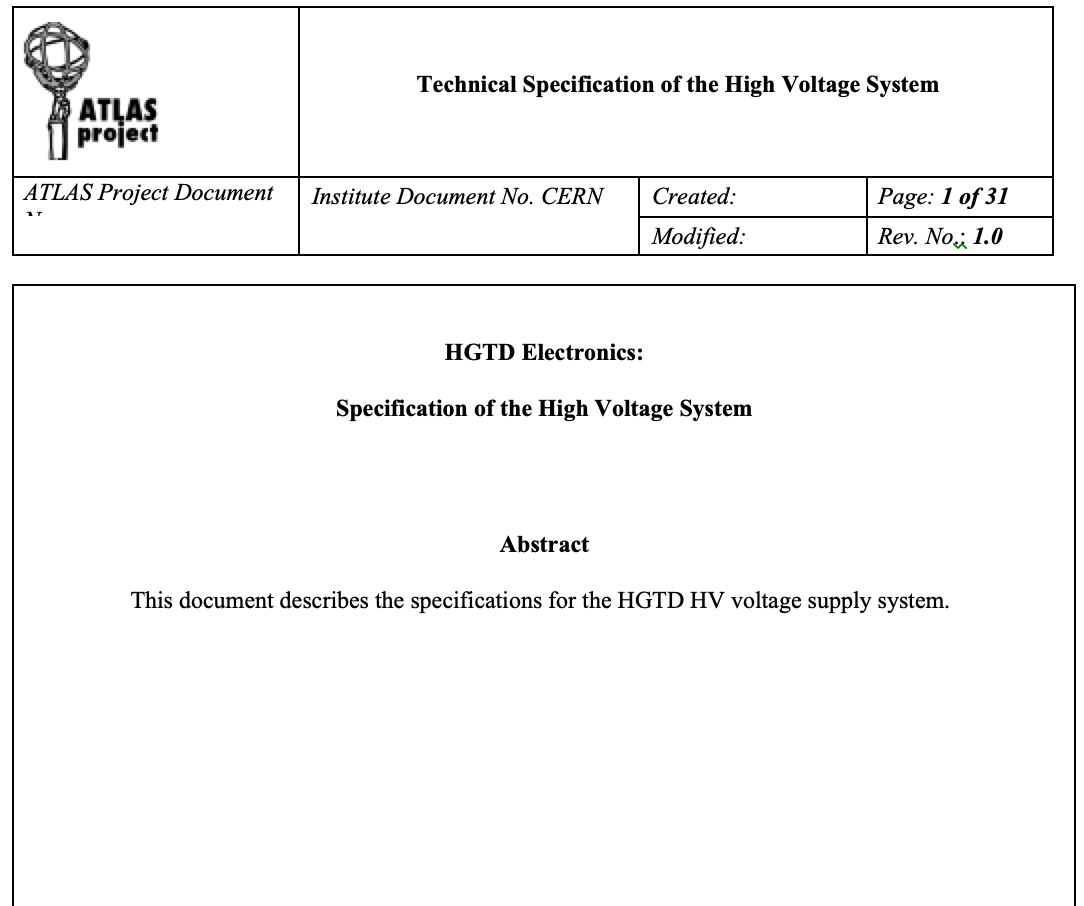 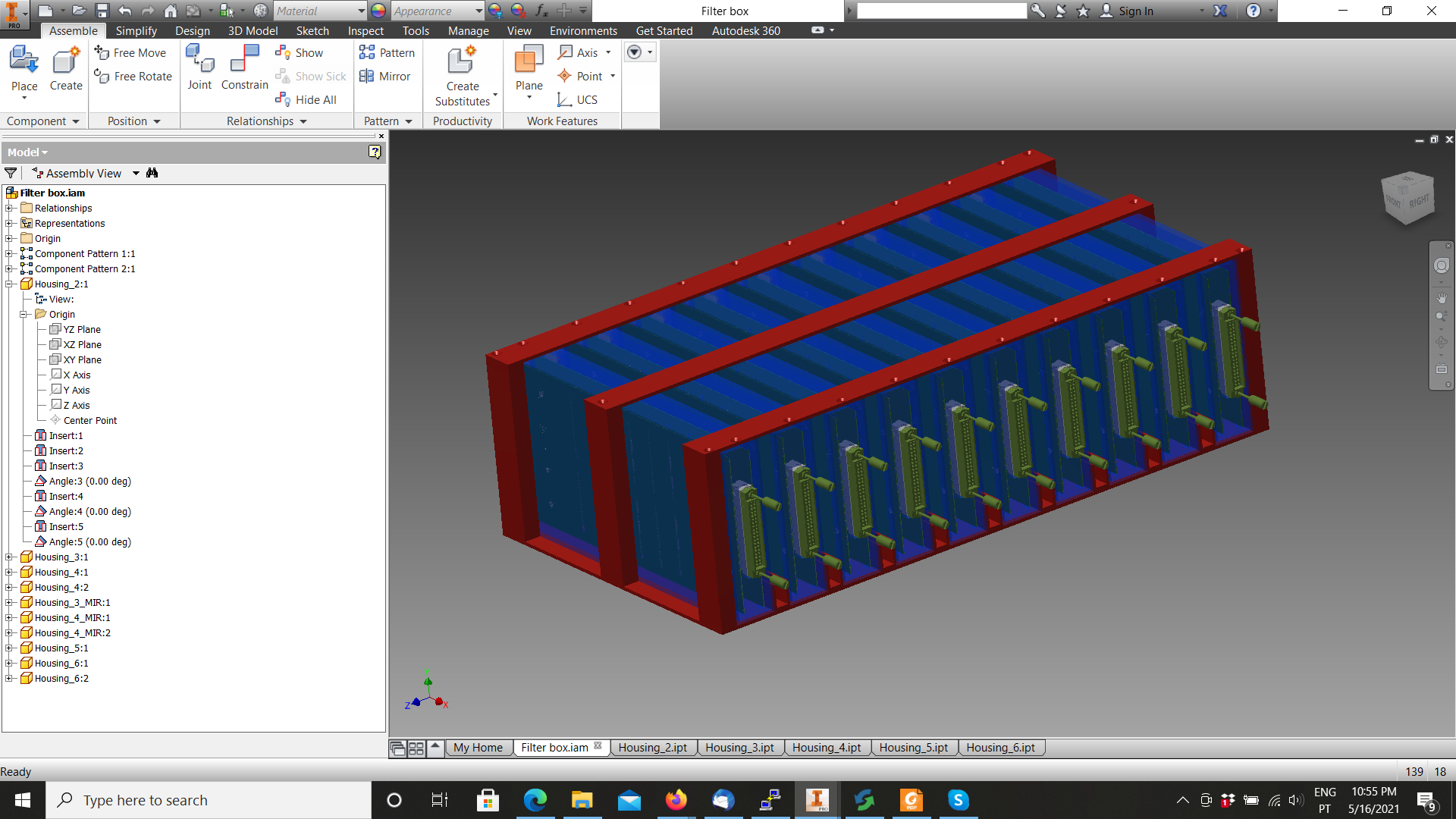 Producing HV patch panels CERN group:
16 patch panel boxes located around the calorimeter perimeter
Routing of High Voltage to HGTD detector 
Filtering out AC noise
Preliminary layout done and prototype tested
Contributing to Specifications Review (SPR) document
Ricardo coordinating Patch Panels (L3)
Team: 2 engineers, 1 academic
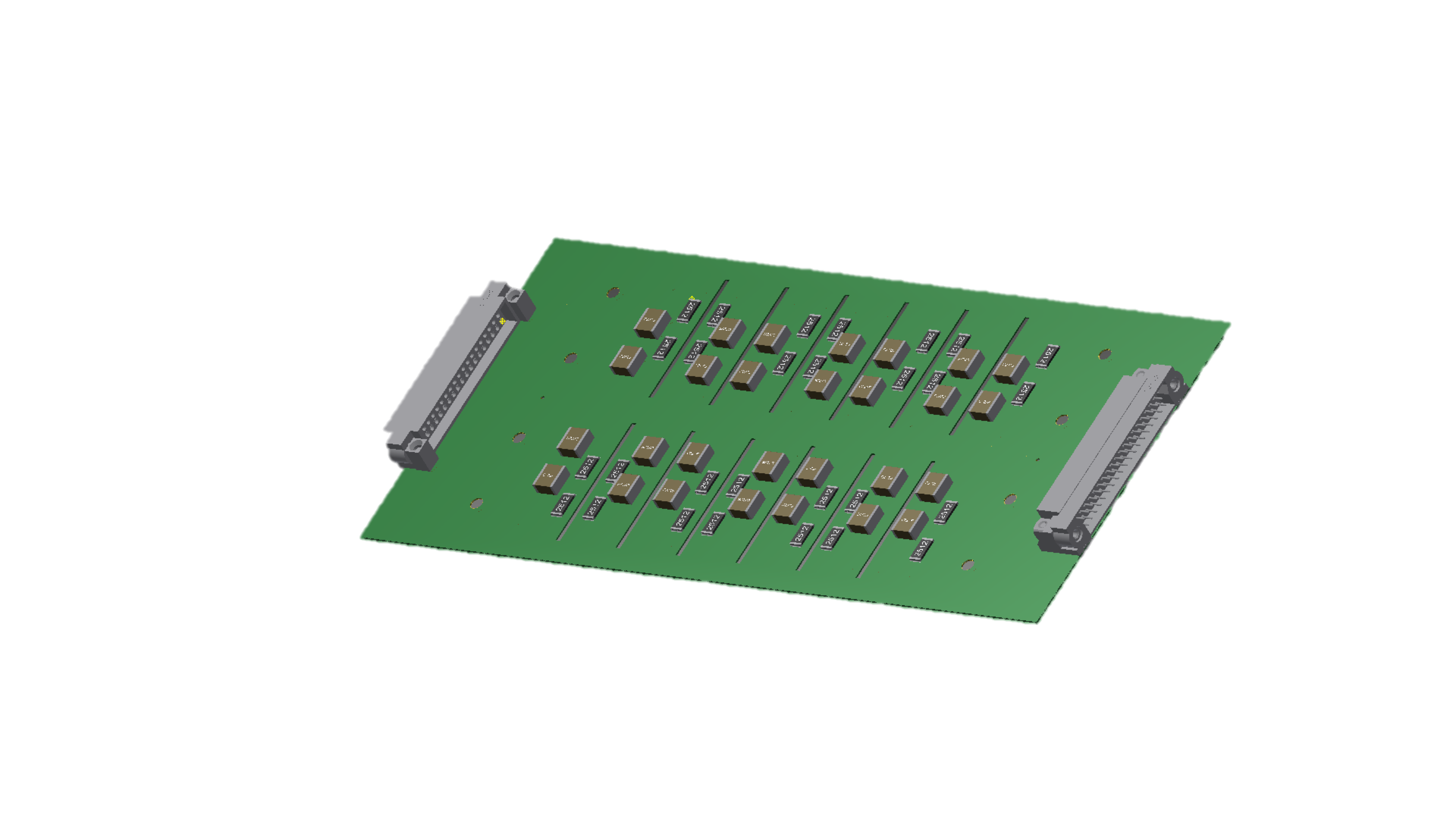 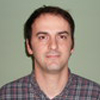 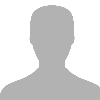 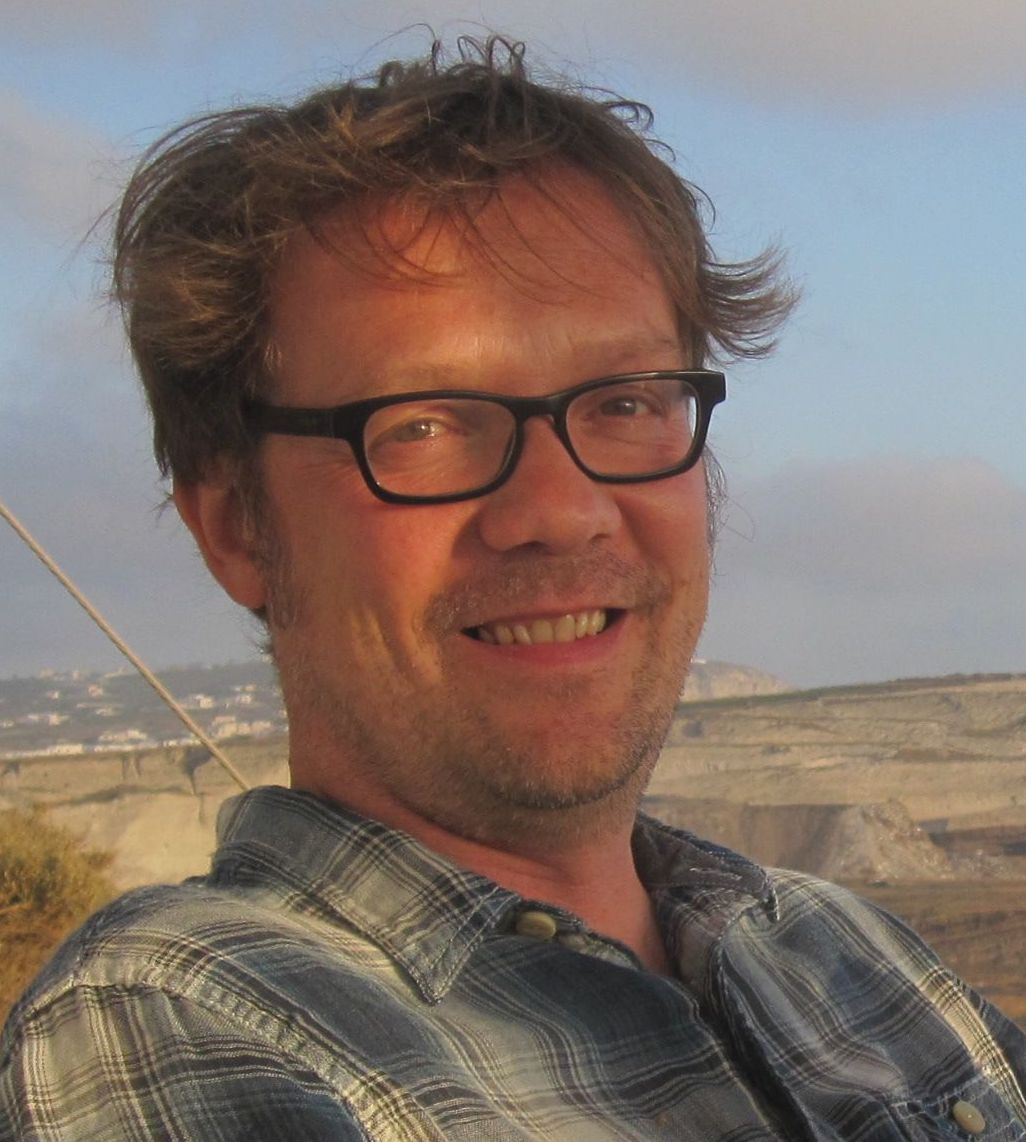 Luís Lopes
Orlando Cunha
Ricardo Gonçalo
[Speaker Notes: Possibilities: TDAQ and DCS]
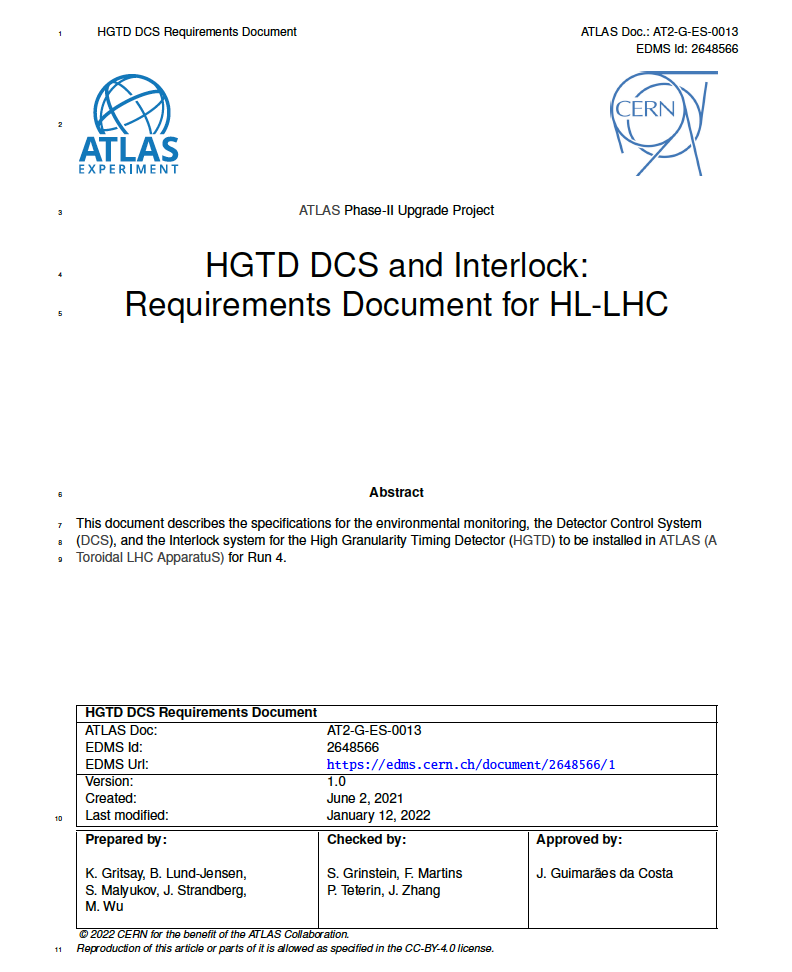 DCS and Interlocks
HGTD DCS – ongoing work:
Filipe:
Contributed to DCS Specifications Review document
Working on DCS temp. sensor setup and HV DCS 
Collaborating with student from Morocco (Yassine)
Rui:
Adapting ITk solution to read DCS data through FELIX

Interlocks (Helena, Guiomar):
Planning HGTD interlock from ITk solution
Guiomar will contribute to electronics (HV protection signal for HGTD and Pixels)
Team: 2 engineers, 1 researcher, 2 academics
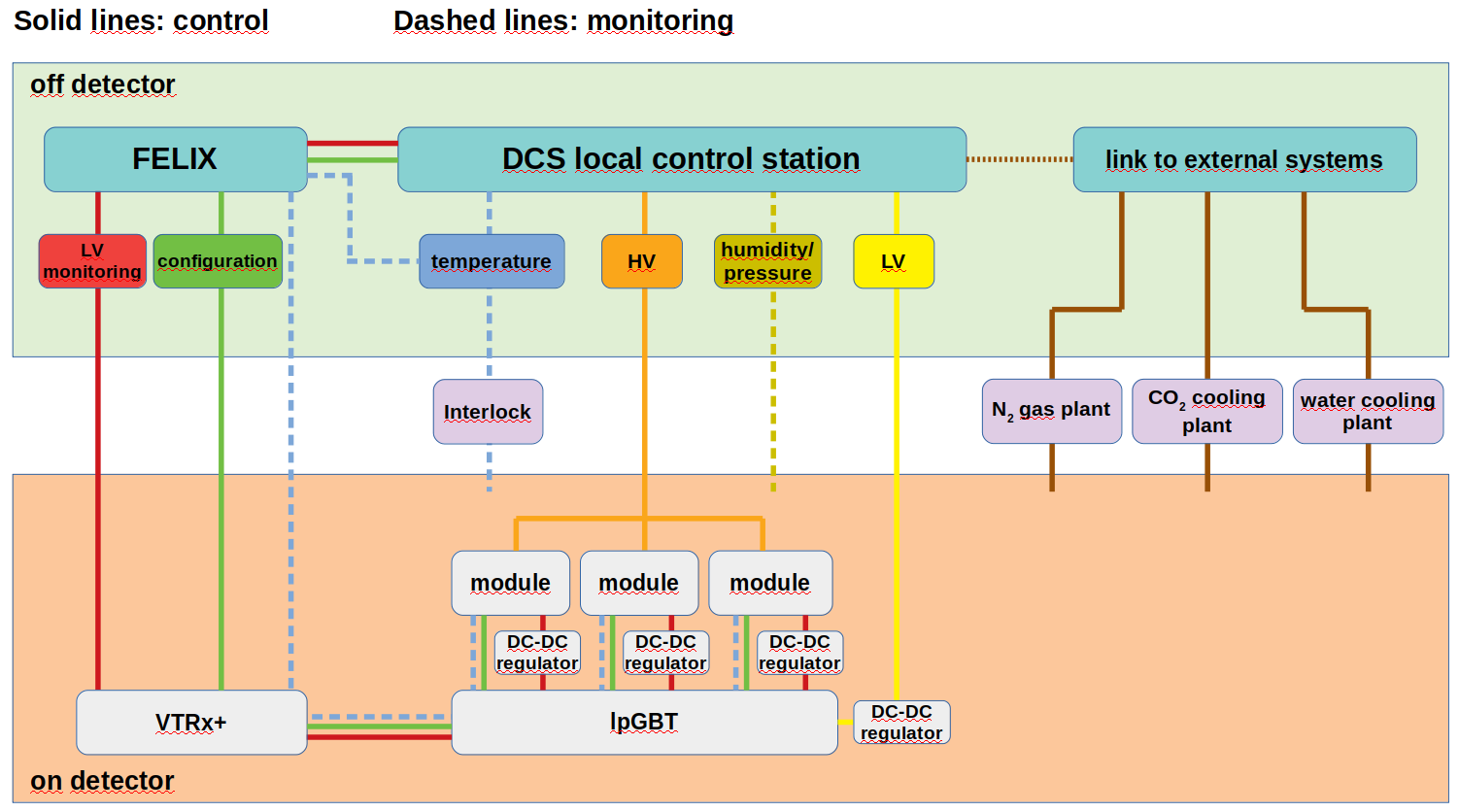 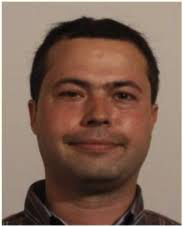 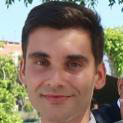 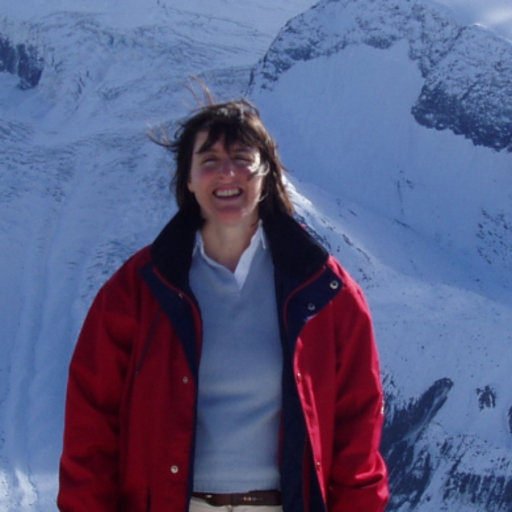 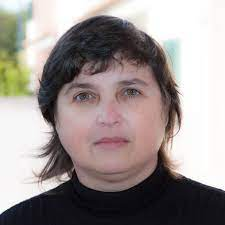 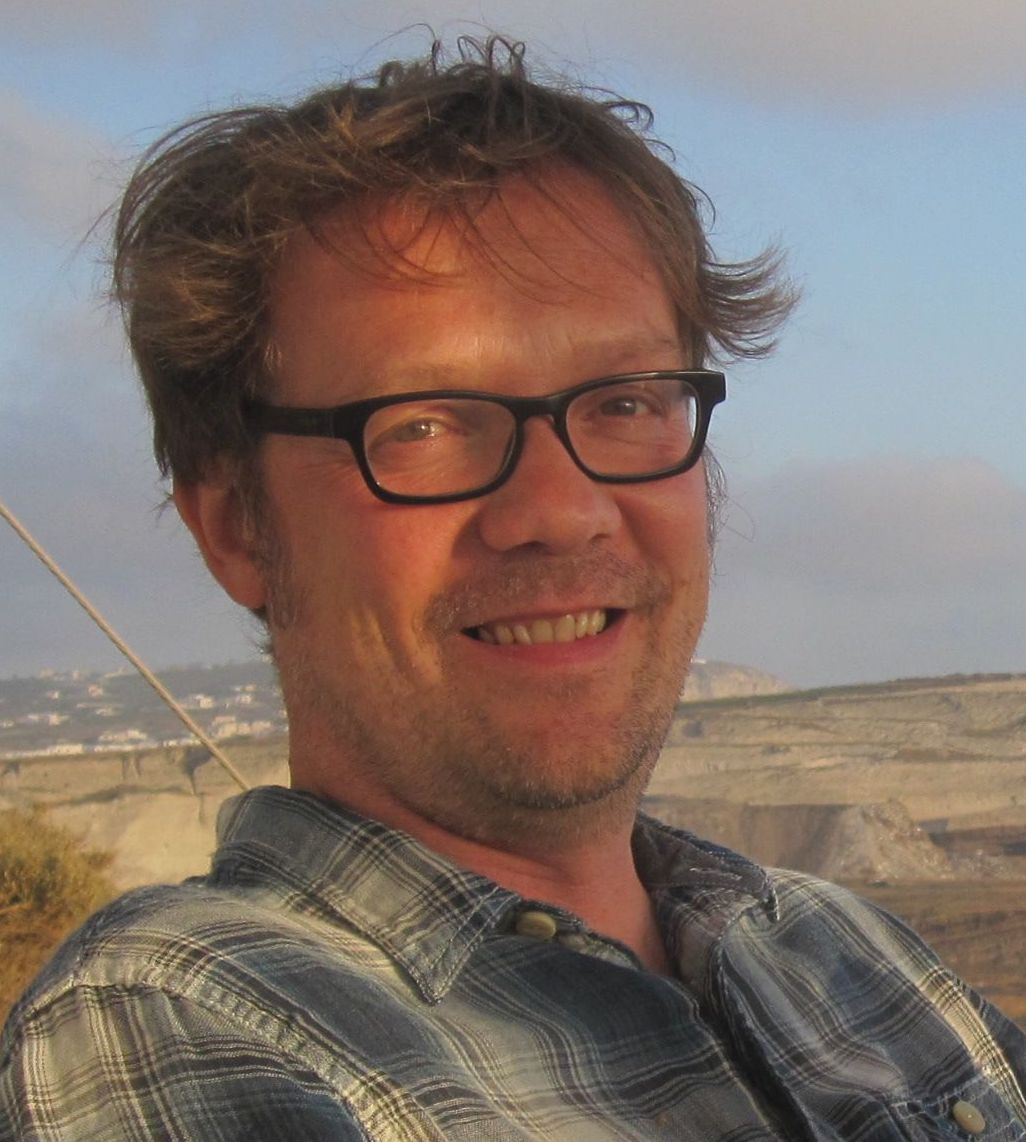 5
Filipe Martins
Rui Fernandez
Helena Santos
R Gonçalo
Guiomar Evans
Electronics: Altiroc
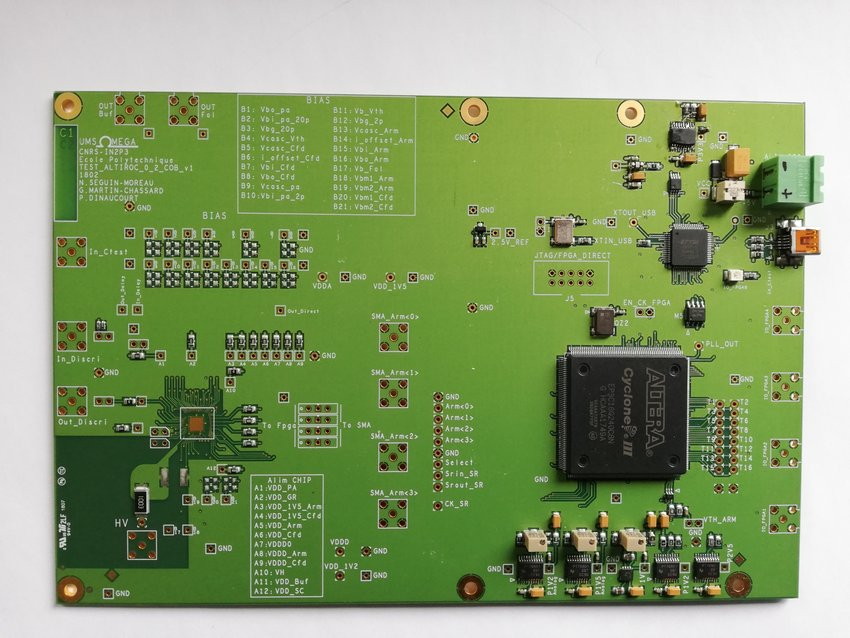 Characterization of Altiroc
Installing a test setup at LIP following very useful visit to Omega laboratory (thanks!) 
Previous experience with Omega ASICs and frontend electronic design & production
Team: 1 engineer (Rui)
(with support from senior engineer Miguel and 2 academics)
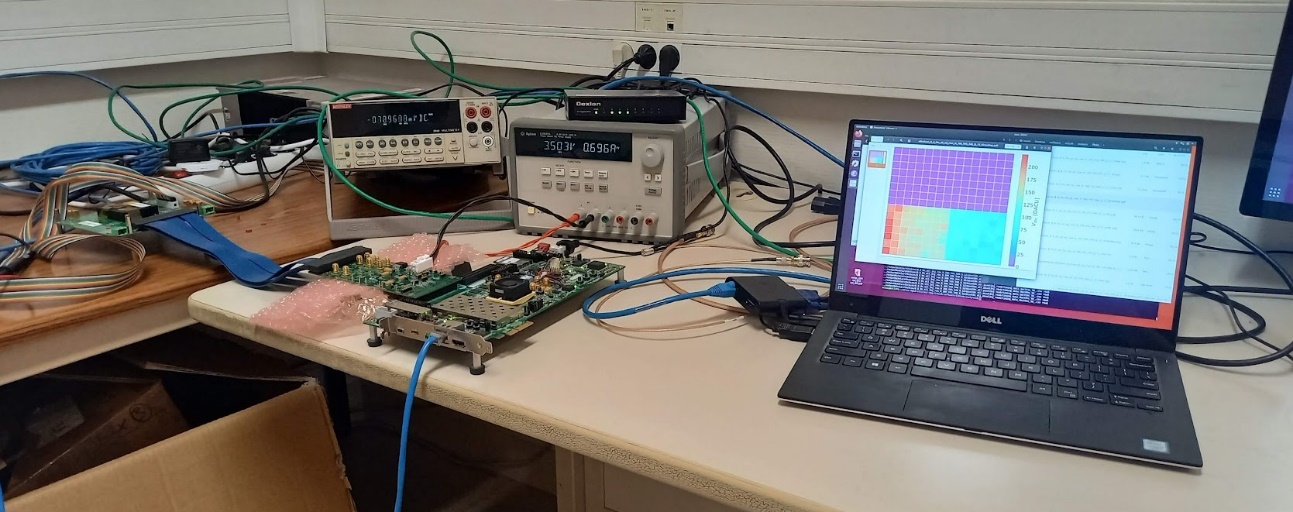 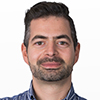 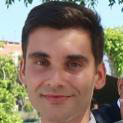 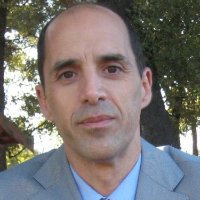 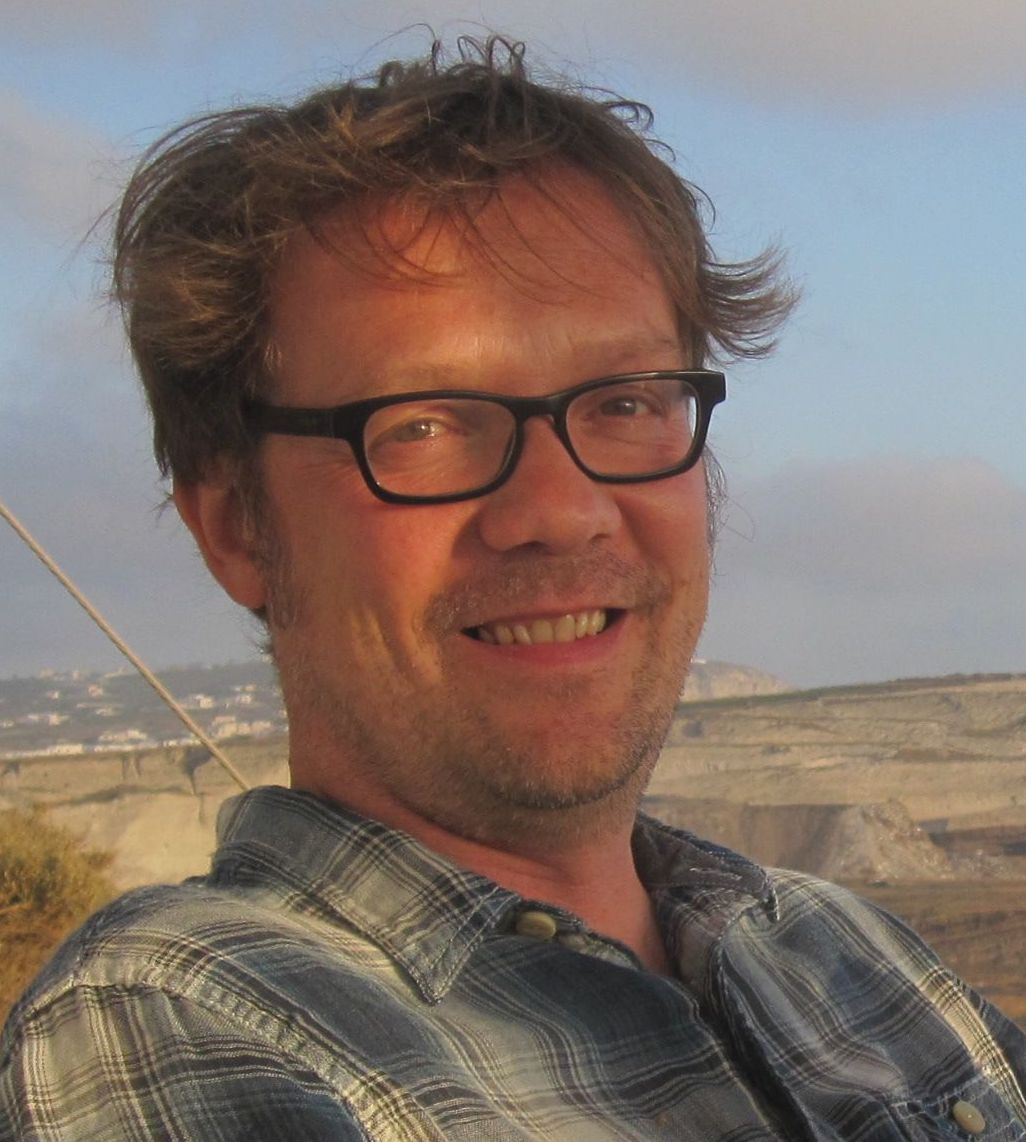 Ricardo Gonçalo
Rui Fernandez
Miguel Ferreira
Pedro Assis
6
Other local capabilities: Mechanics
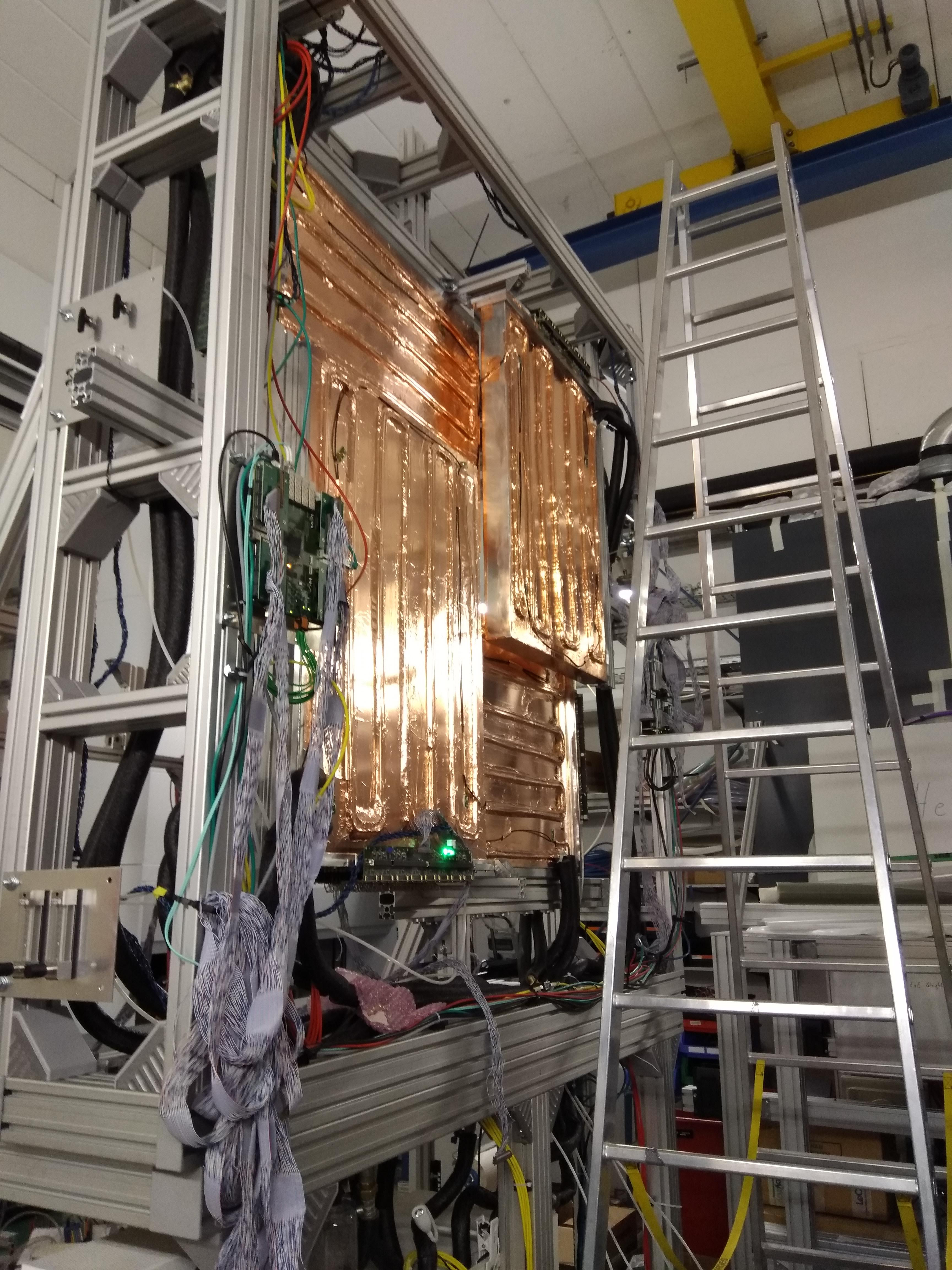 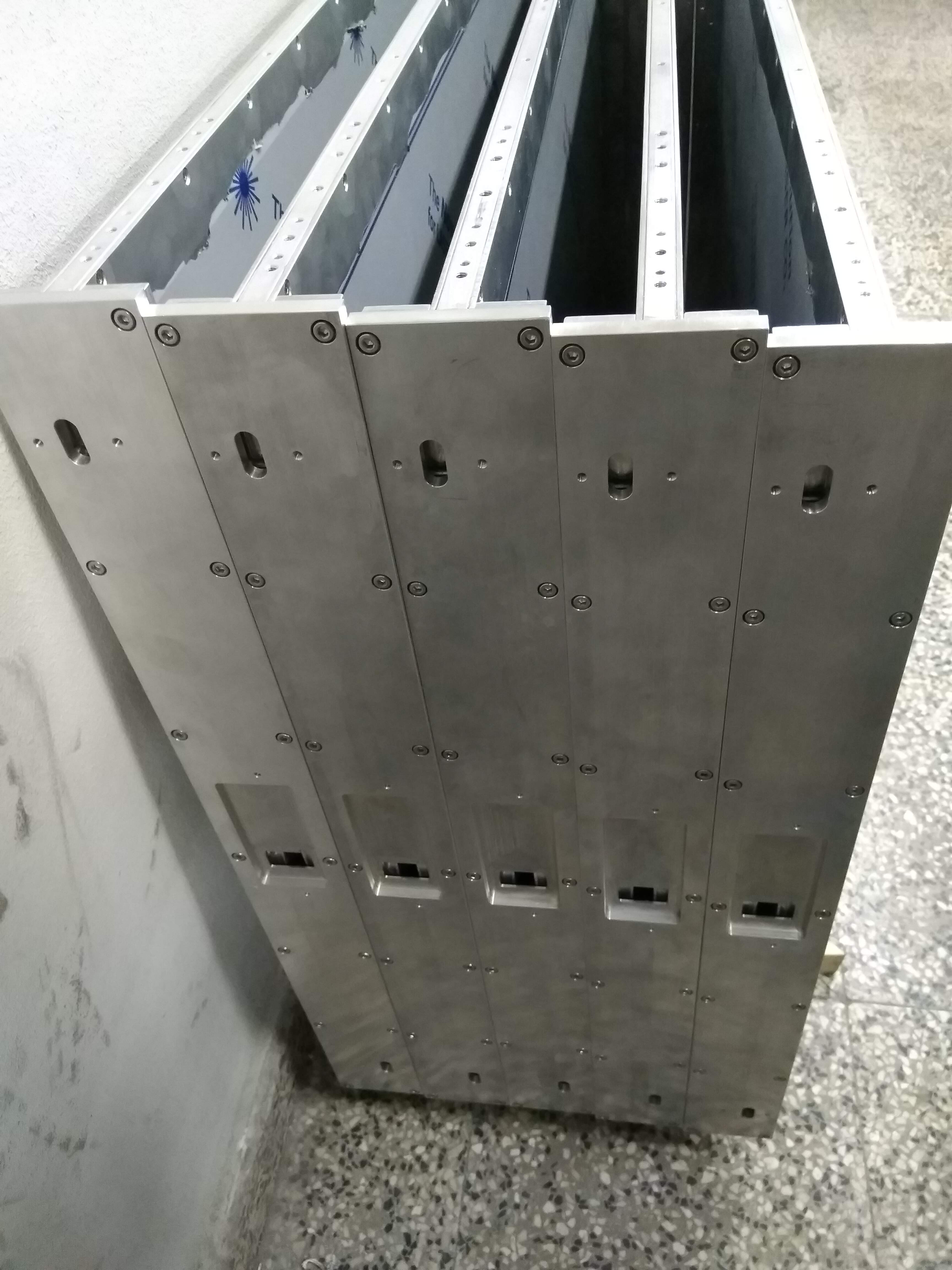 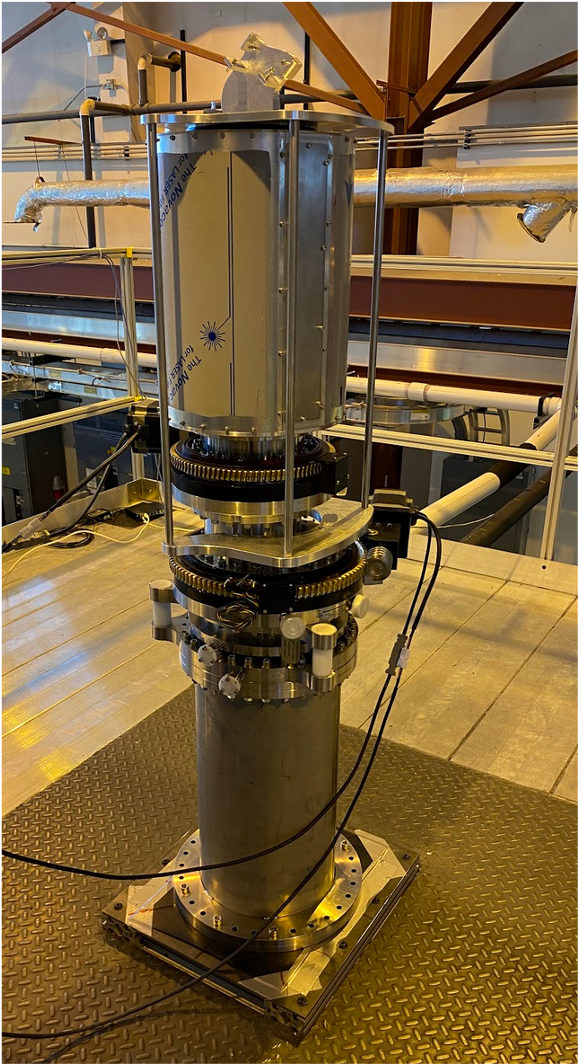 Mechanical workshop at LIP-Coimbra has a long experience in producing instruments and structures for various experiments, e.g.:
Proto-Dune laser calibration periscope
SND (SHIP) support structures
HADES TOF detector & support
TileCal – optical fibre assembly 
Brain TOF-PET tomograph
Can provide help in construction or design if required
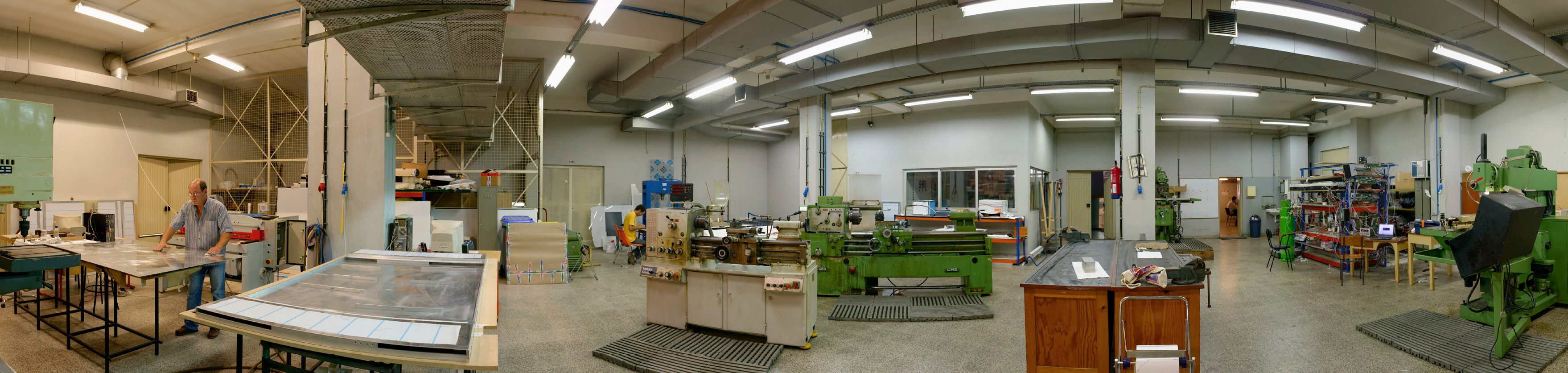 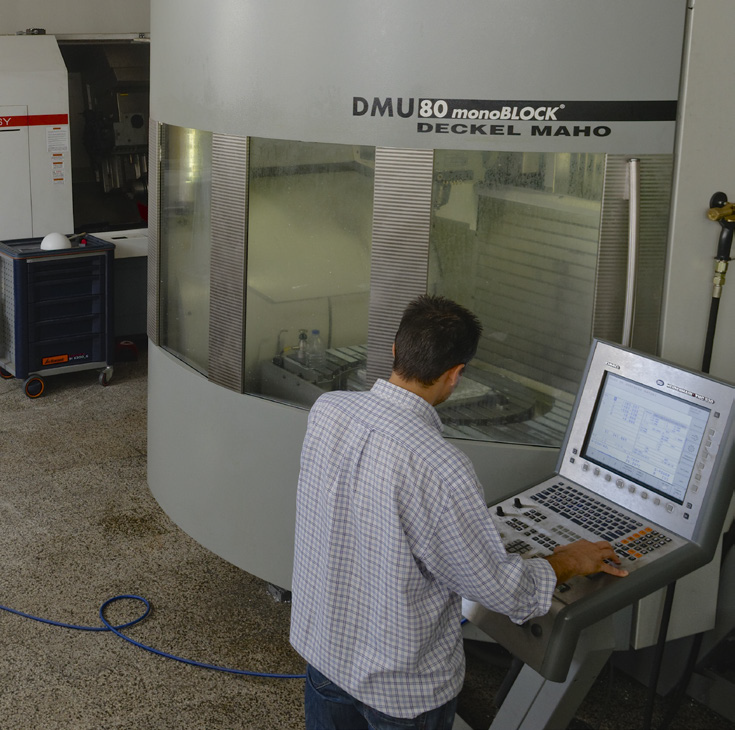 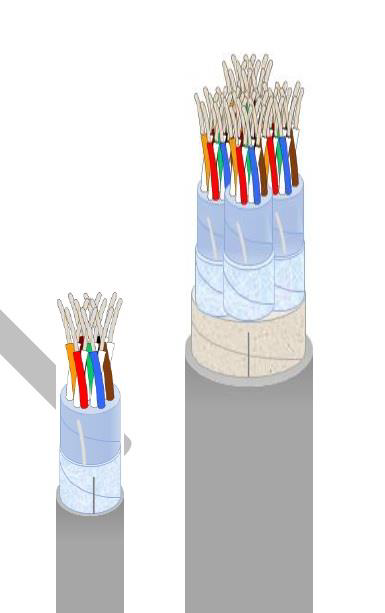 Other possible contribution: HV Cables
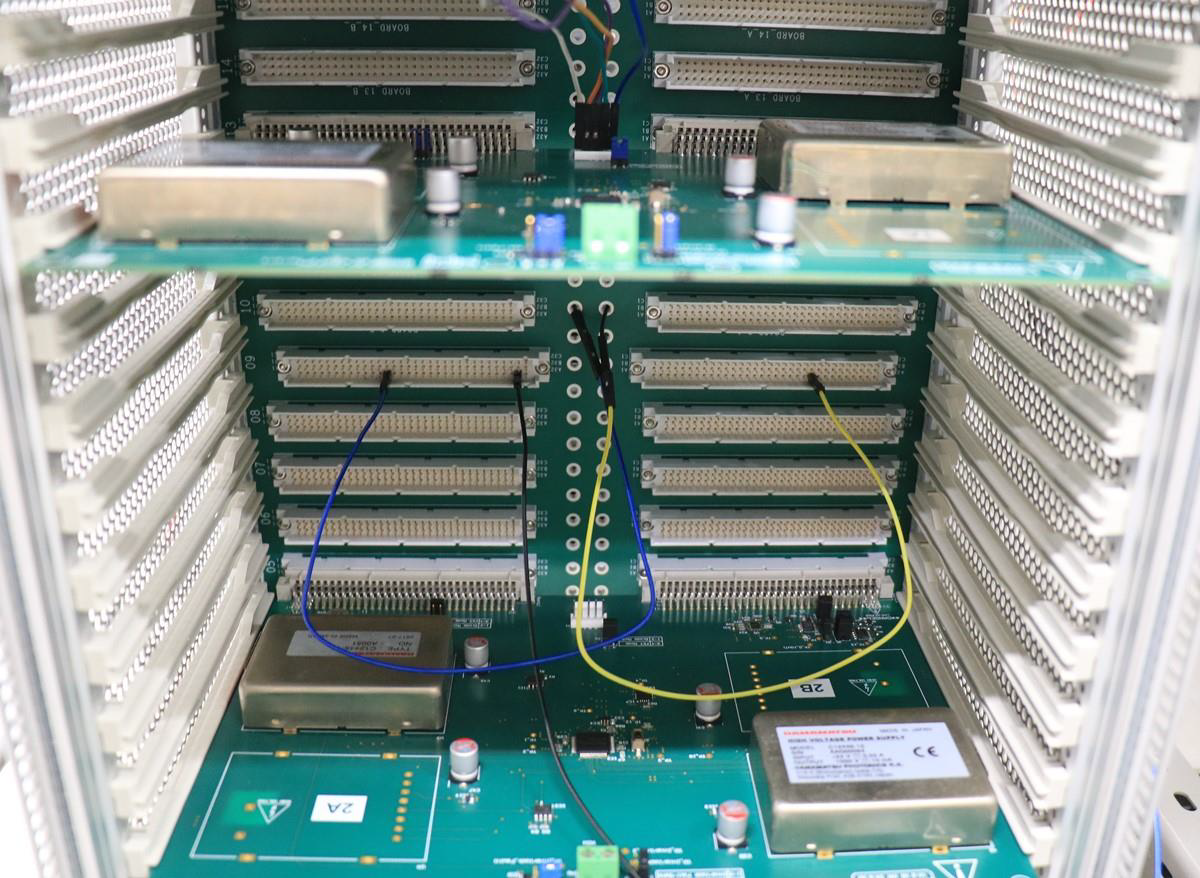 We are currently responsible for the production of the upgraded TileCal HV distribution system, to supply HV to 10k PMTs
Similar requirements as for HGTD HV
100 m long cables from USA15 to detector: 32 or 48 pairs
Voltage: average 750 V ± 0.5 V (up to 900 V) 
Current: 400 μA
Cable prototype (48 pairs) exists: 
Ø 0.4 mm wires; Ø 16.5 mm cable
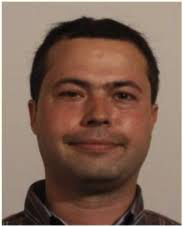 Team involved in HGTD
Filipe Martins, engineer, DCS
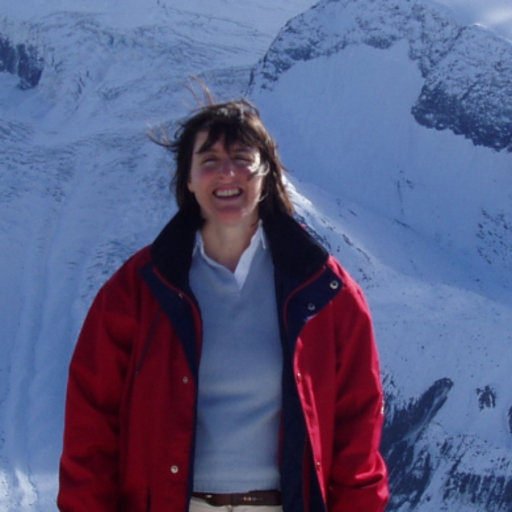 9 people at various levels of commitment
About 3 FTE in total
Expect future engagement from students (Qualification Tasks, etc)
Helena Santos, researcher, Interlock
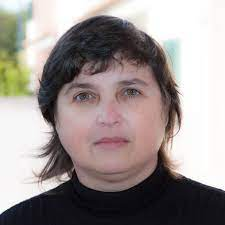 Guiomar Evans, academic, Interlock board design
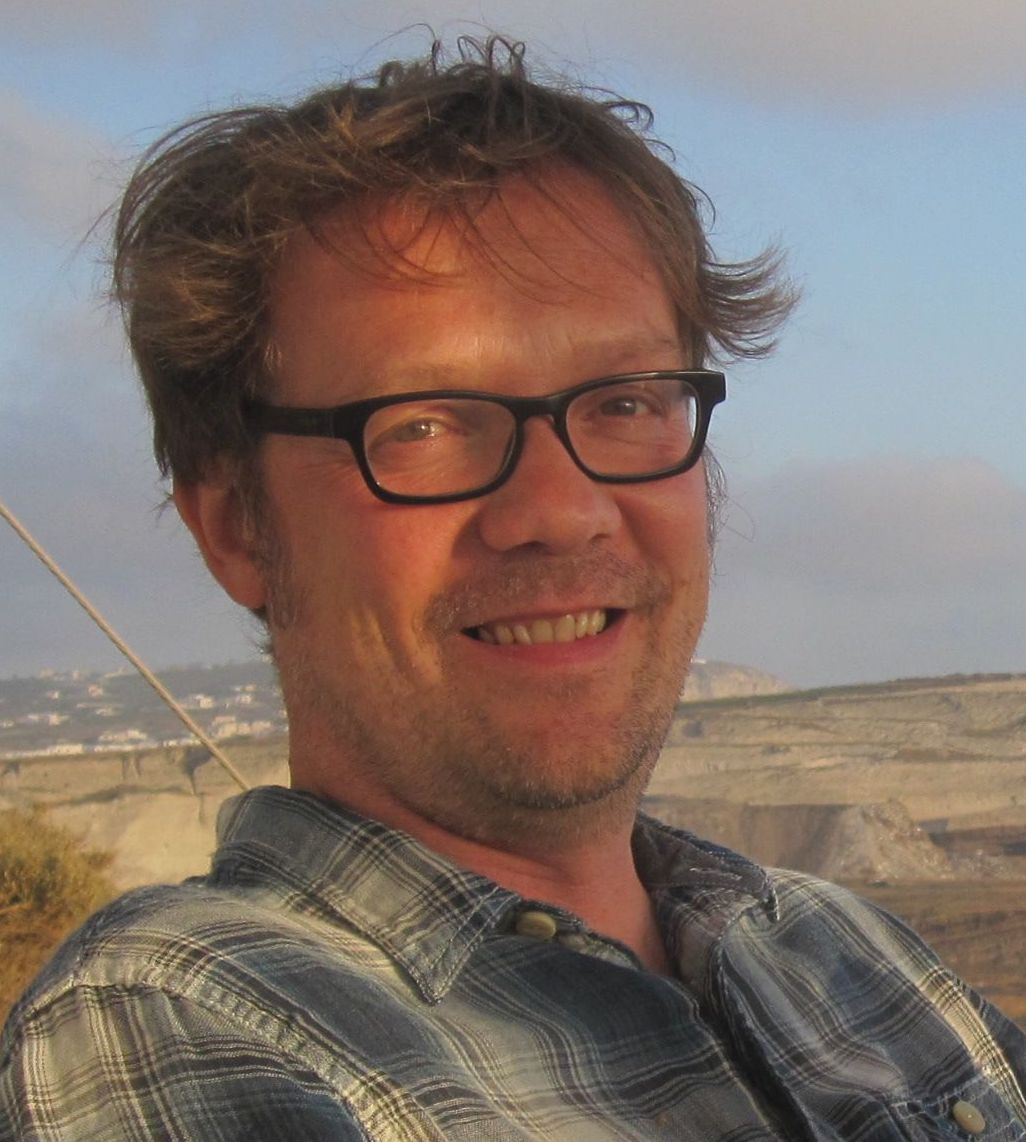 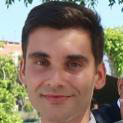 R. Gonçalo, academic, coordinating effort
Rui Fernandez, engineer, DCS firmware and ALTIROC tests
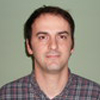 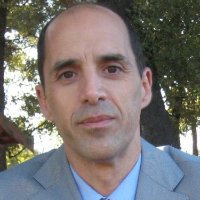 Miguel Ferreira, engineer, electronics board design
Luís Lopes, engineer: mechanics
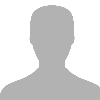 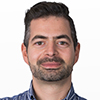 Orlando Cunha, engineer, Patch Panel electronics
Pedro Assis, academic, electronics
HGTD Joining Proposal – Summary
LIP team contributing or starting to contribute in Electronics and DCS tasks 
Electronics: HV (patch panels), ASIC (tests)
Lumi/DAQ/DCS: DCS and Interlocks

Expected contribution to CORE costs: between 150 and 300 kCHF
Details being discussed – need to change MoUs (to be negotiated with funding agency) to move funds  allocated to HTT

Several other possible contributions using LIP facilities in cable production and mechanics design or part production
[Speaker Notes: Possibilities: TDAQ and DCS]
Thanks!
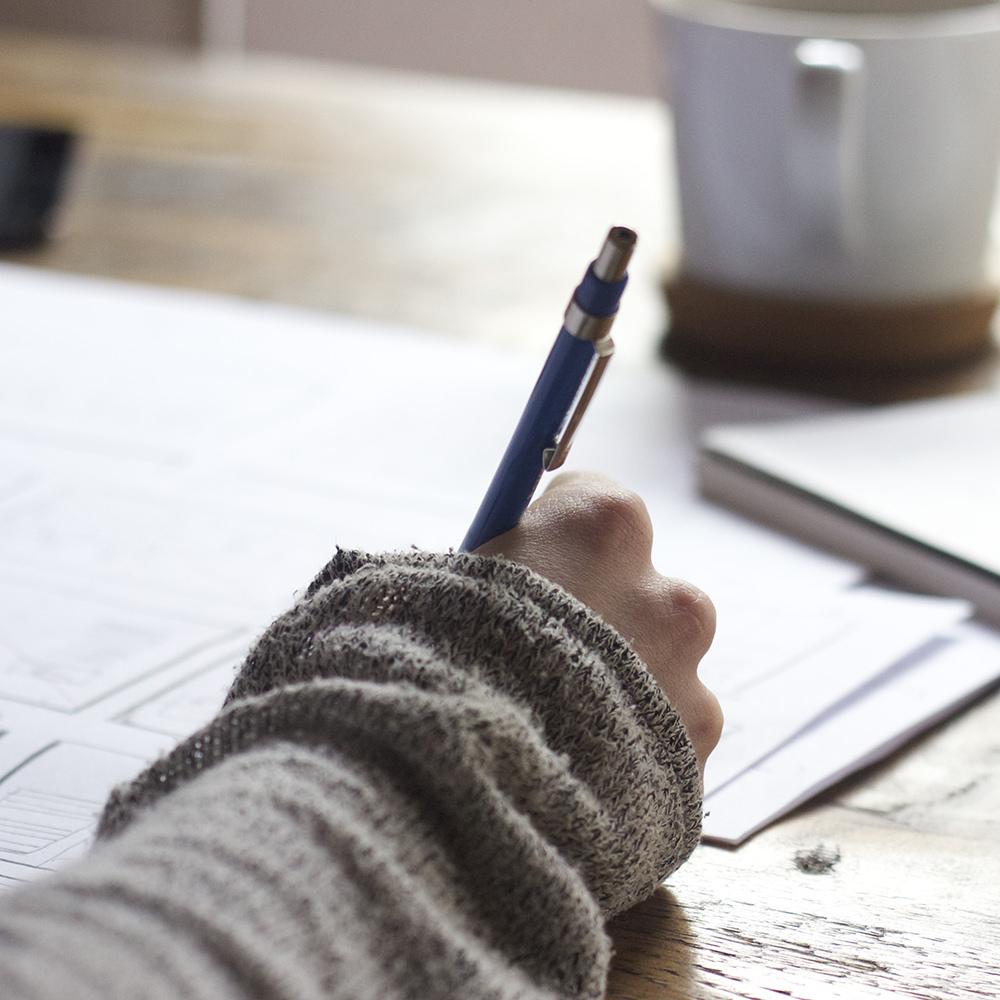 Acknowledgments
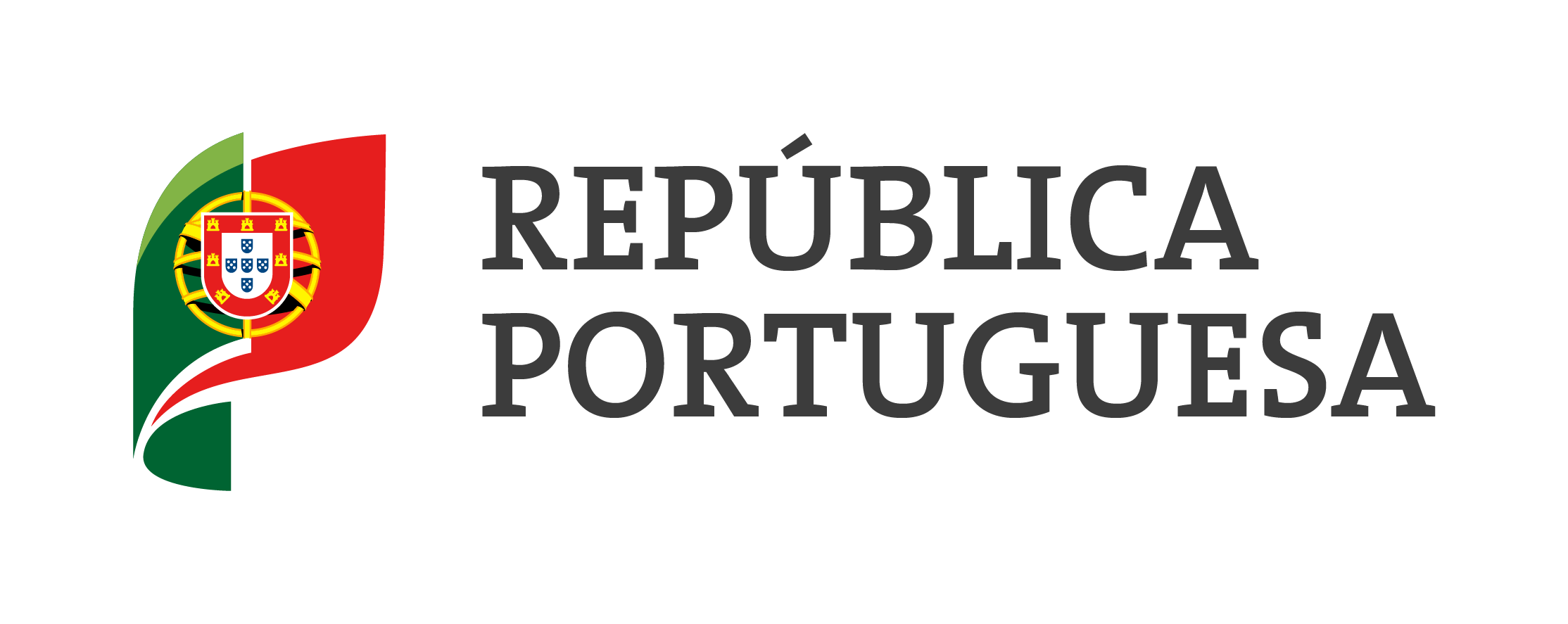 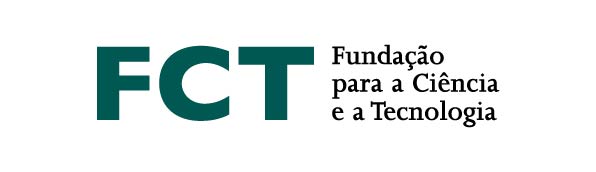 Backup
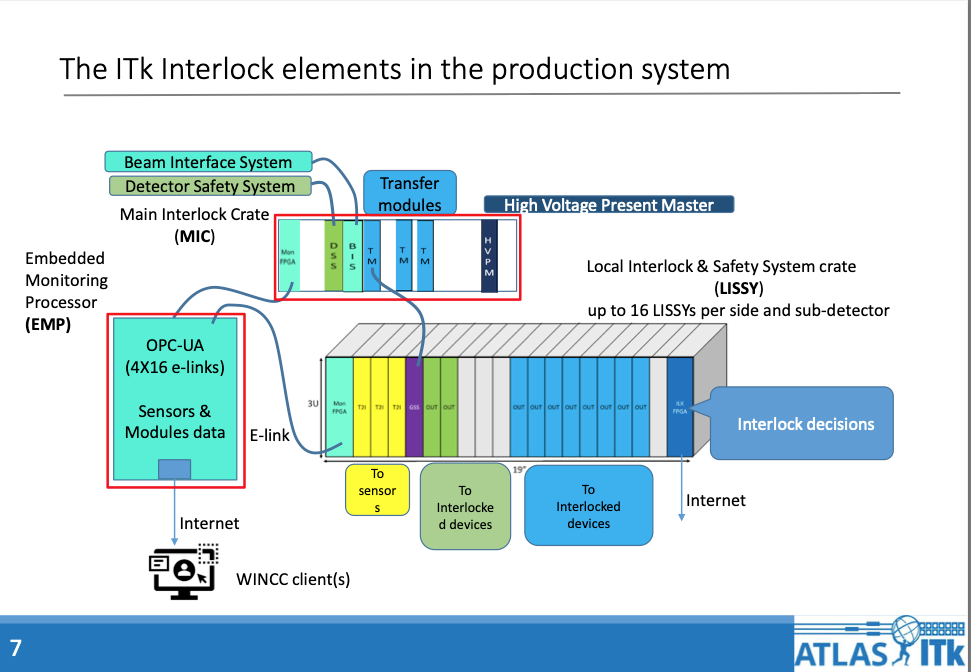 Portuguese contributionsto ATLAS Physics Results
Top properties measurements
Top quark properties
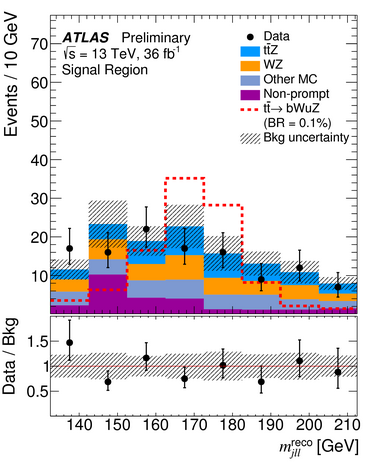 Higgs boson discovery and properties
H➝WW, H➝bb, ttH
Spin/CP properties
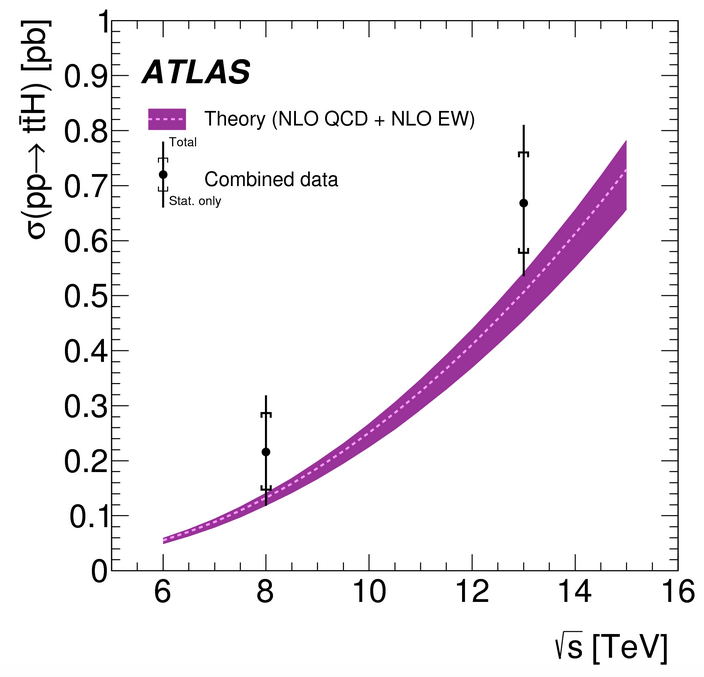 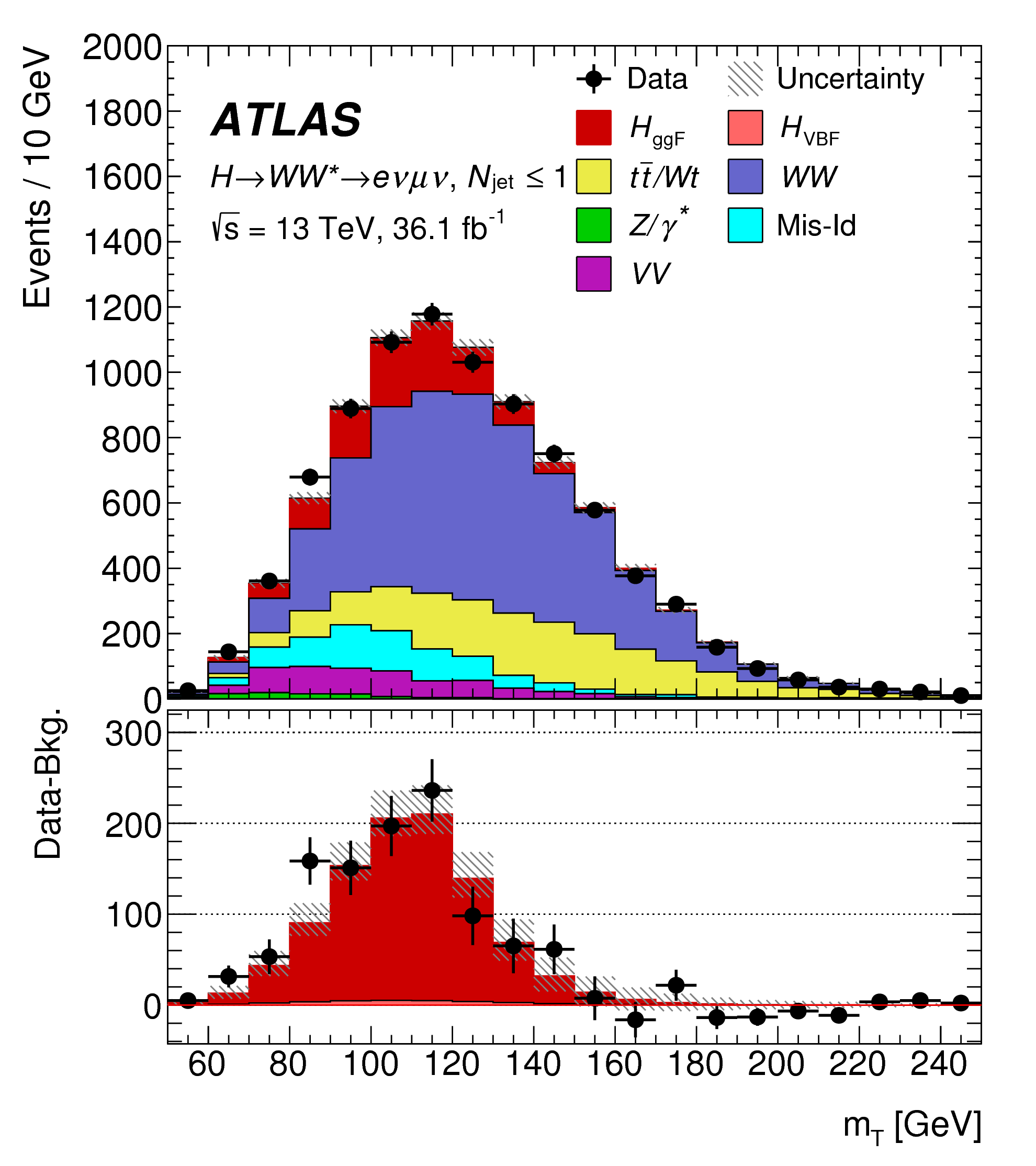 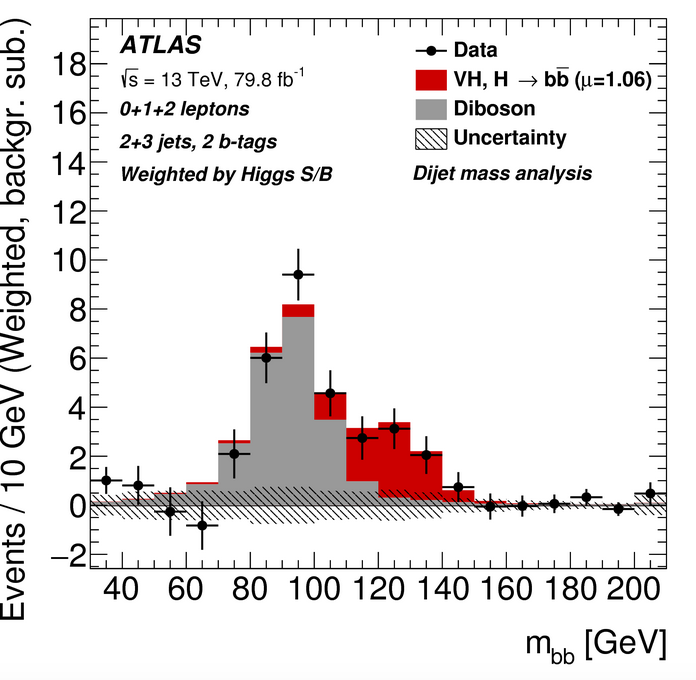 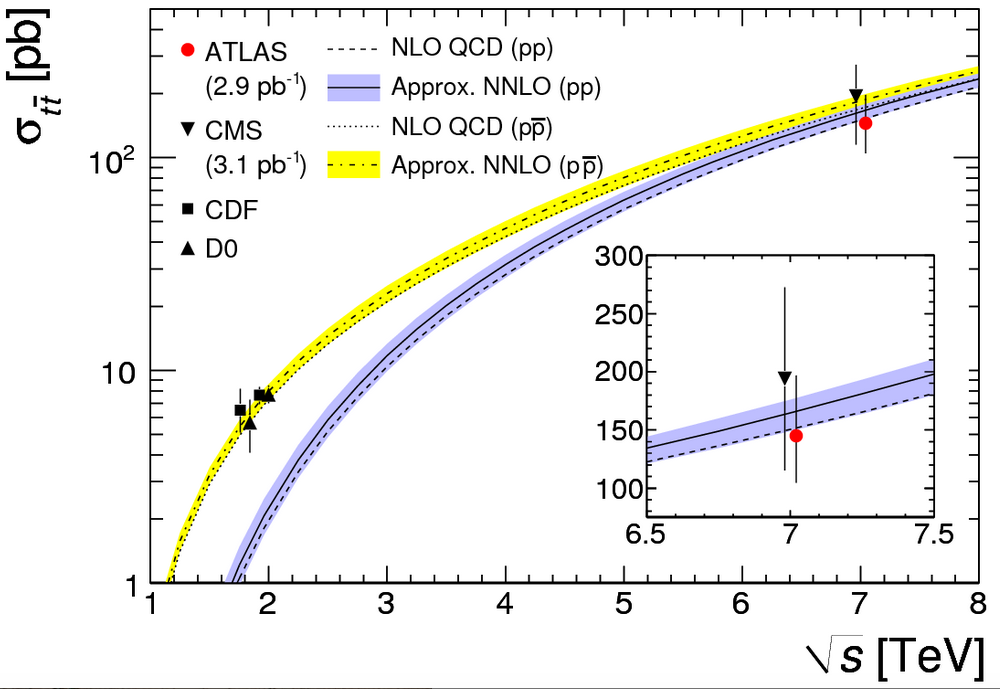 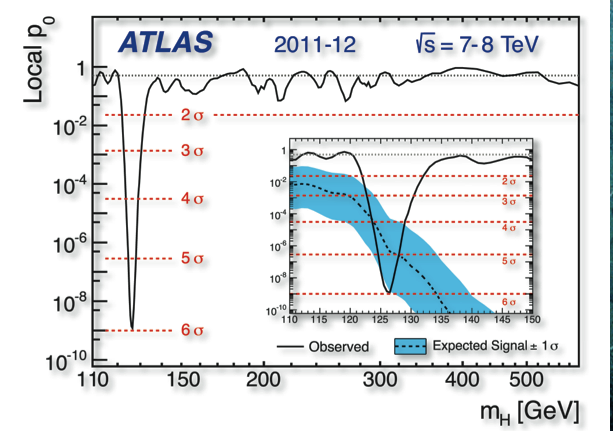 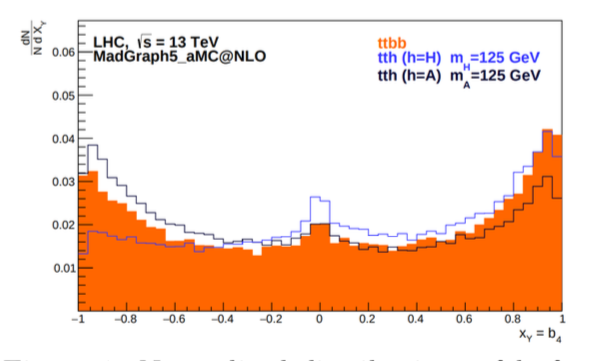 Searches for New Particles & Interactions
Vector-like quarks, FCNC, dark matter, …
Heavy Ion Physics
Leading positions in some analysis
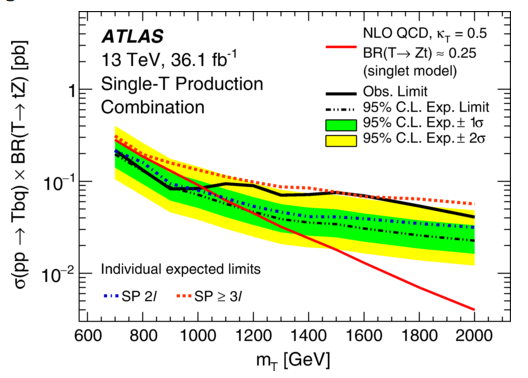 QGP jet quenching
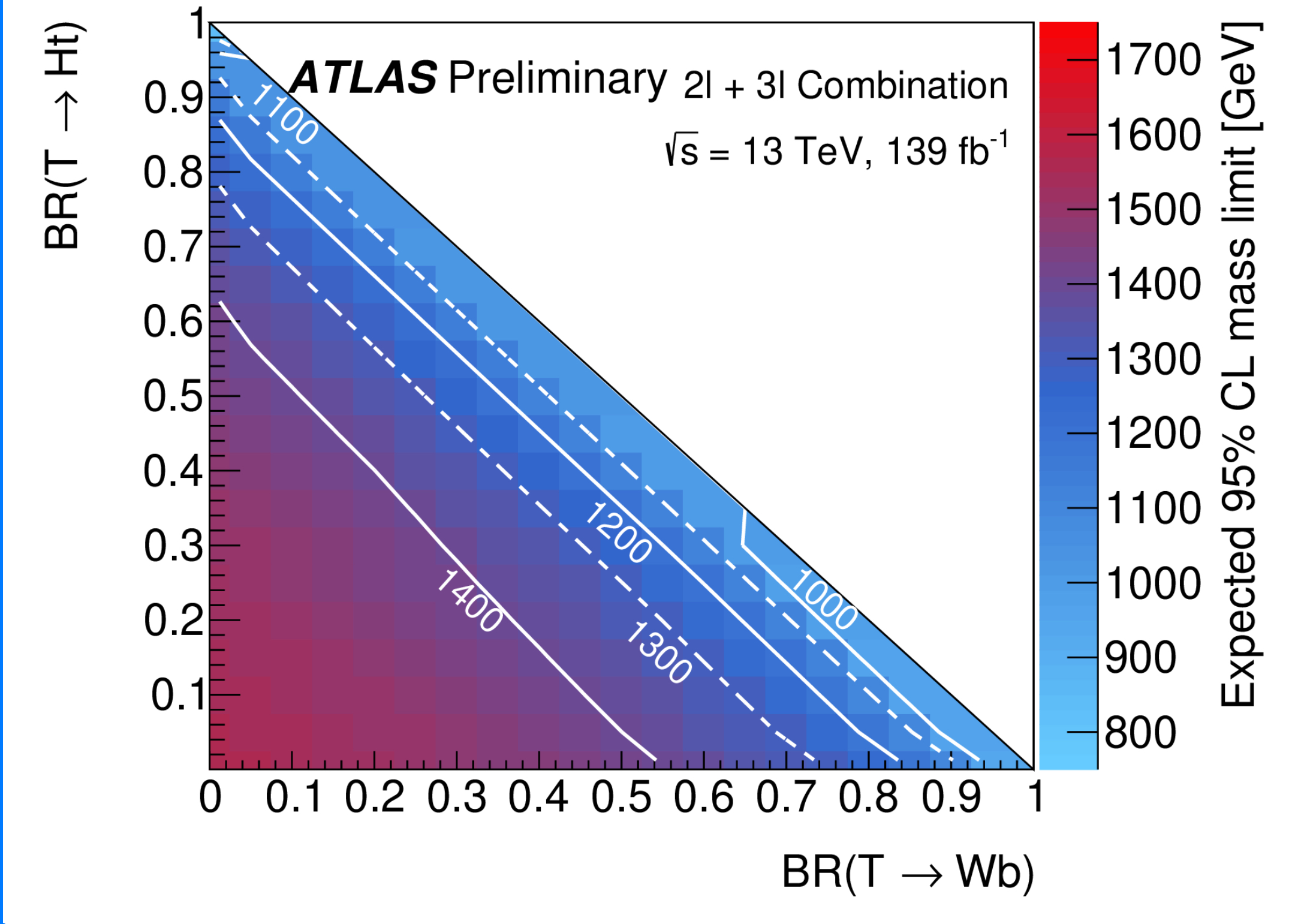 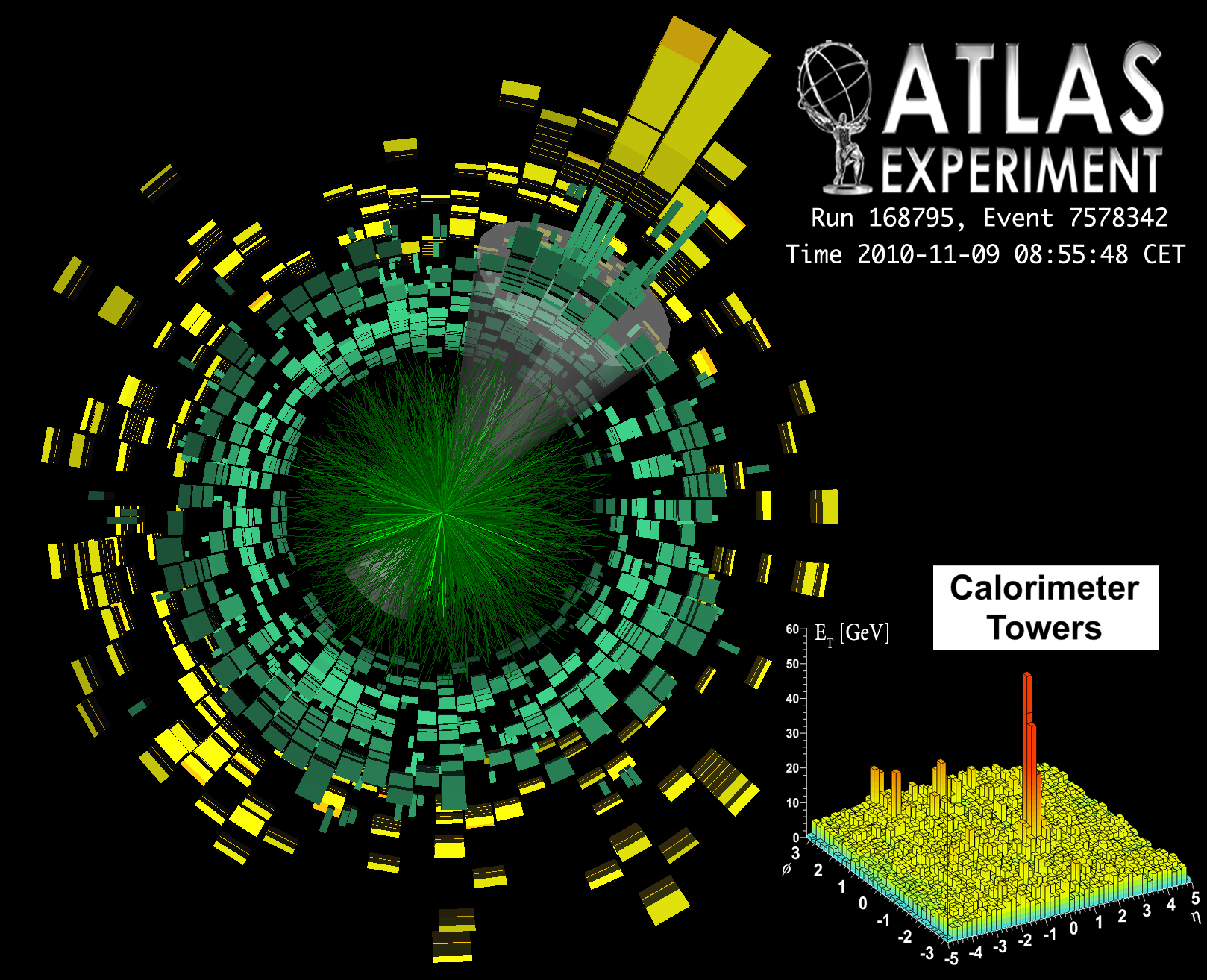 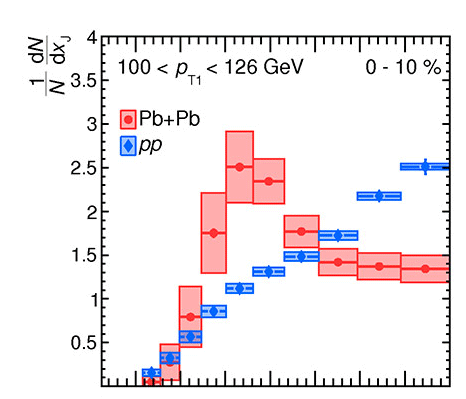 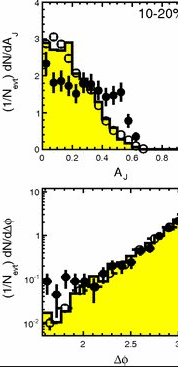 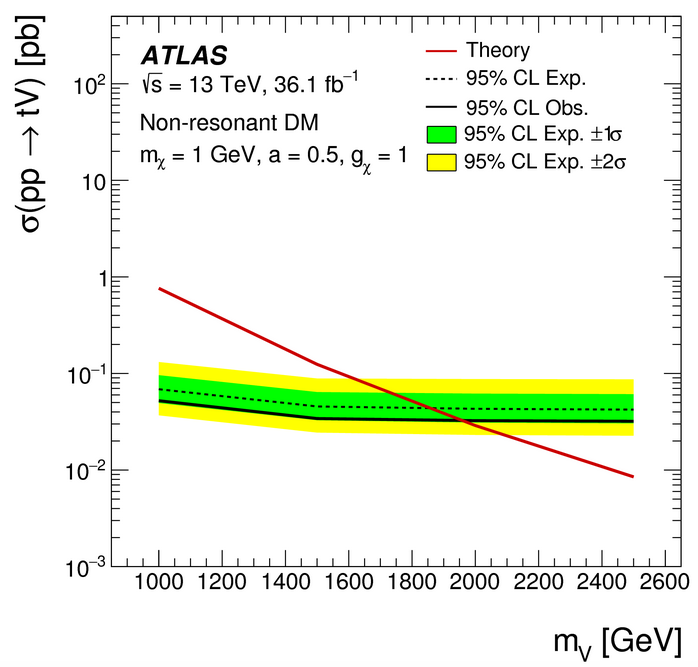 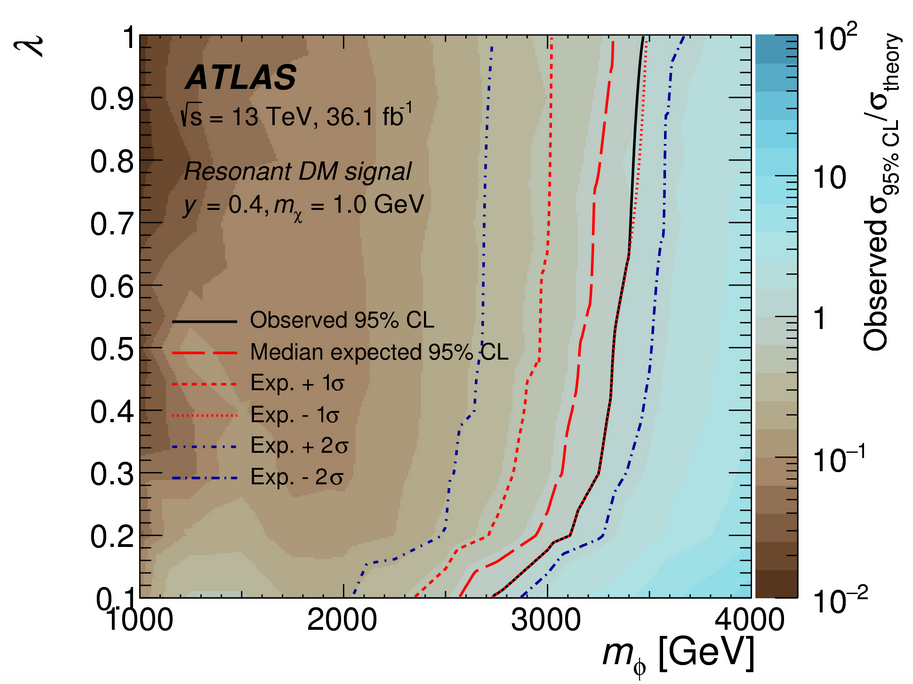 14
Current Portuguese Contributionsto ATLAS
ATLAS Roman Pot DCS and HLT
Jets HLT
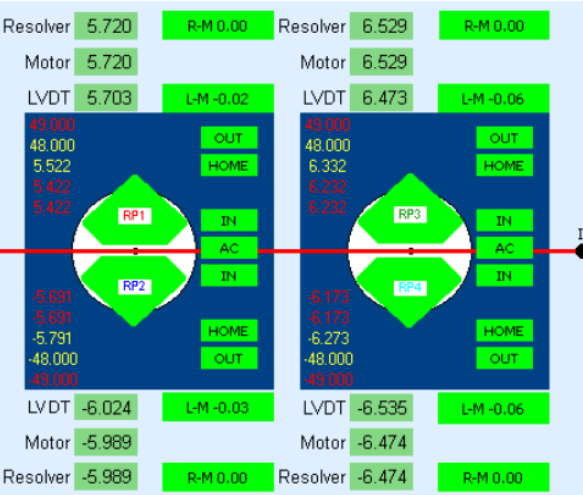 Distributed computing
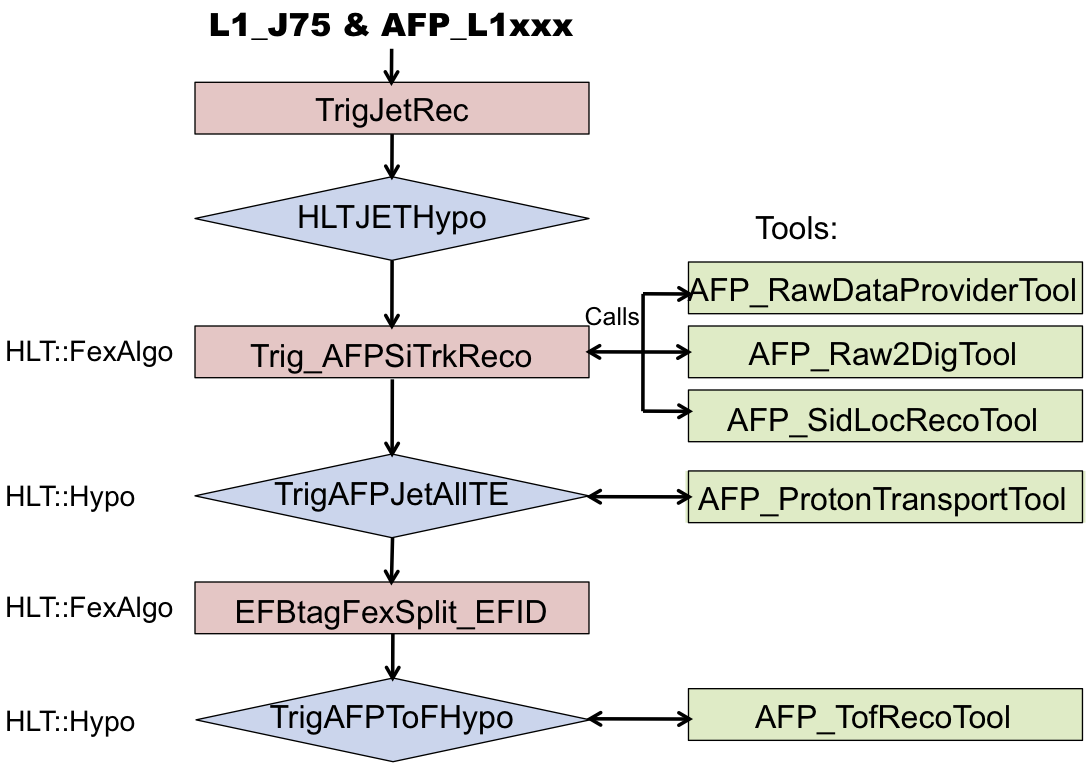 TileCal
Calibration,
DCS
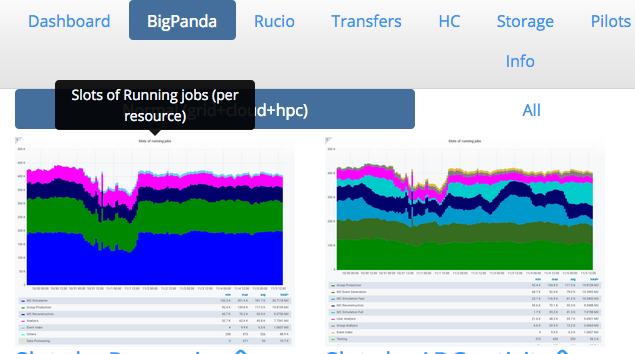 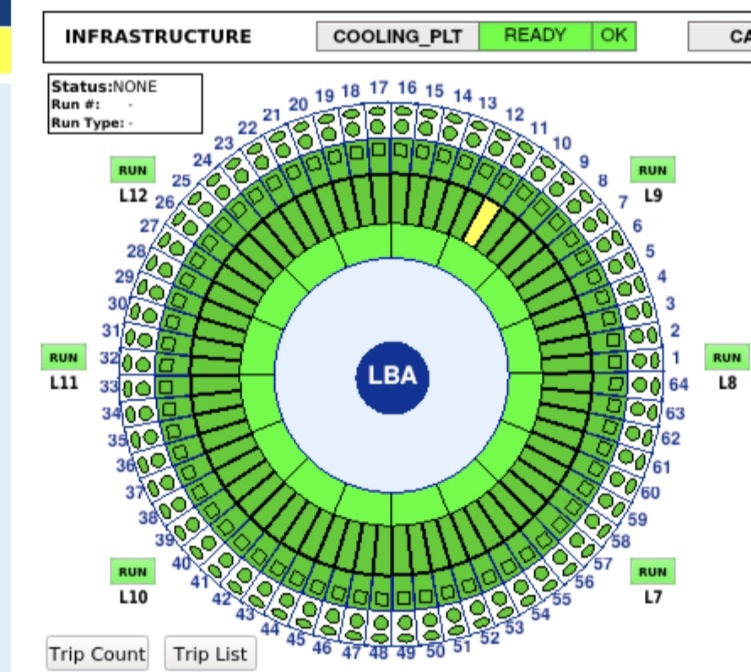 Iberian Cloud Coordination
Co-leading ARP DCS
TileCal Upgrade
HV distribution system
Trigger Upgrade: HTT
DCS, simulation, mezzanine production
HGTD 
HV patch panels
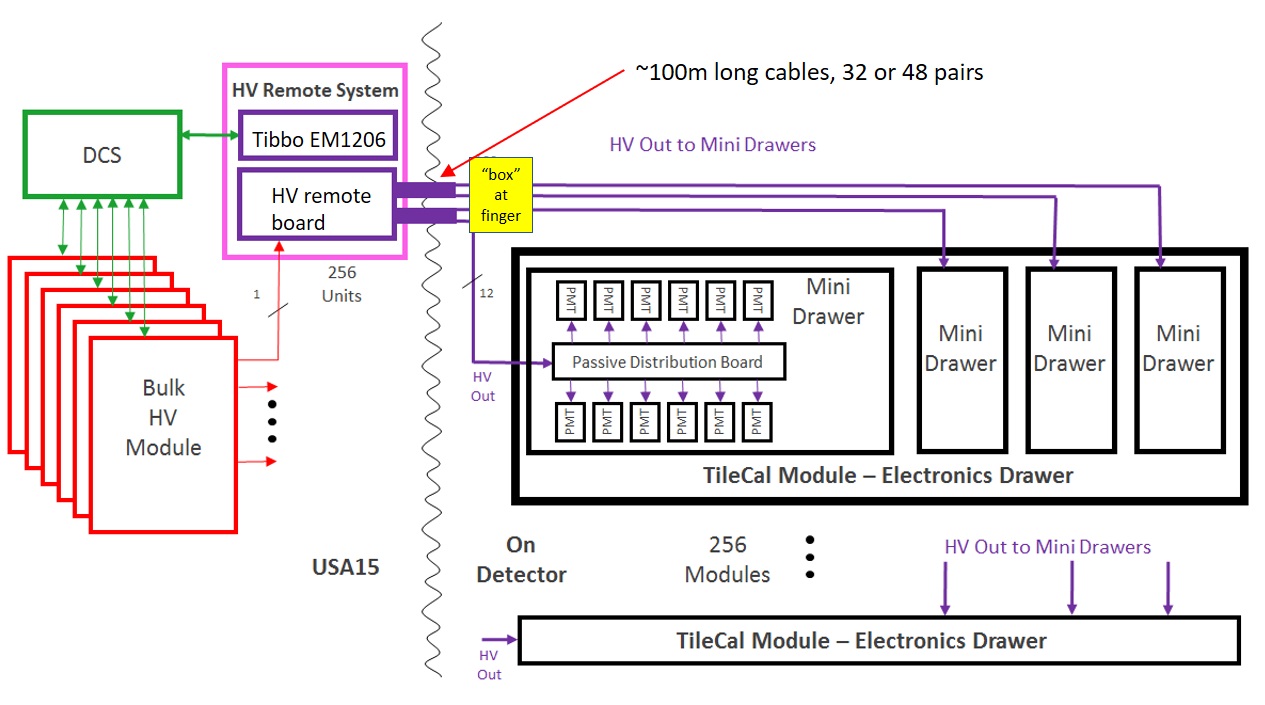 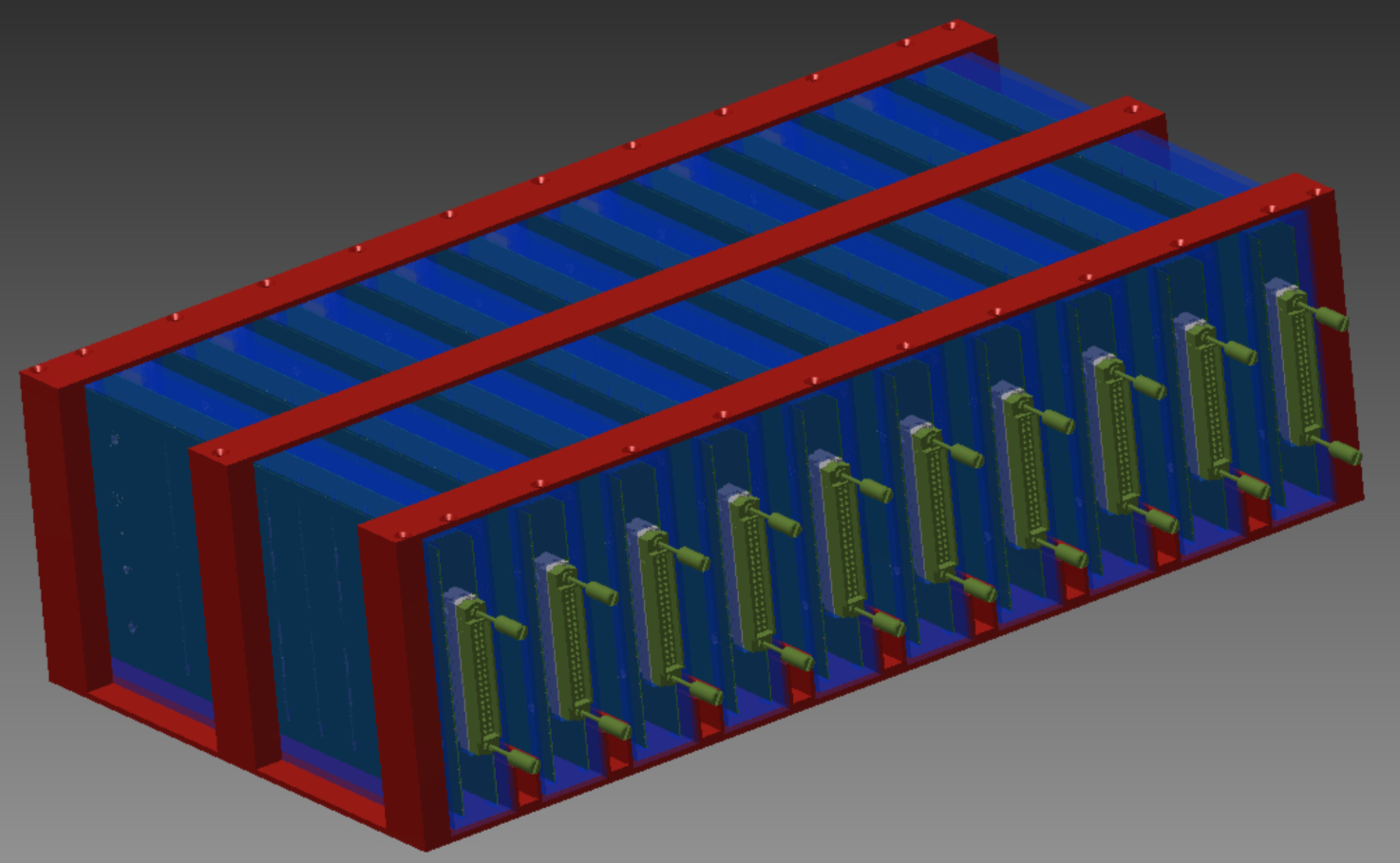 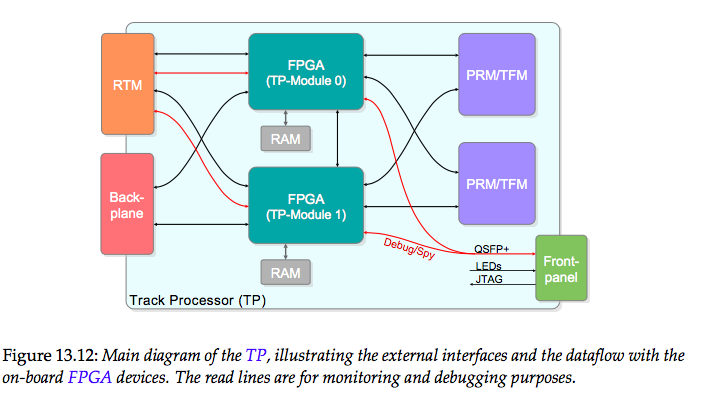 Leading TileCal DCS
15